EYFS Maths’ Pathway (WRM)
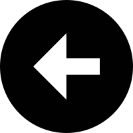 Getting to know you
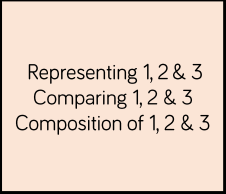 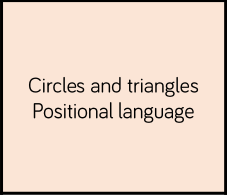 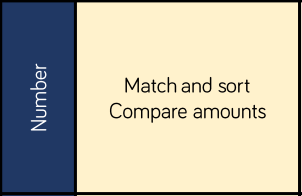 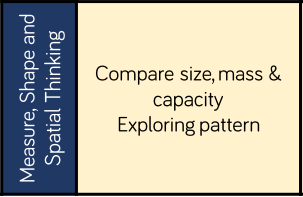 It’s Me 1, 2, 3
Just Like Me
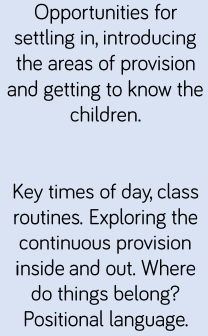 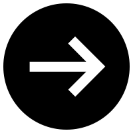 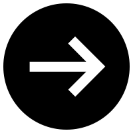 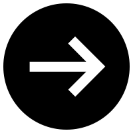 Light and Dark
Alive in 5
Growing 6, 7, 8
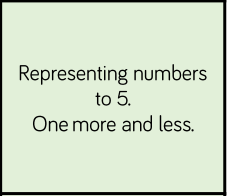 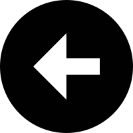 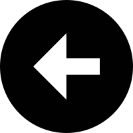 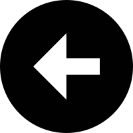 Building 9 and 10
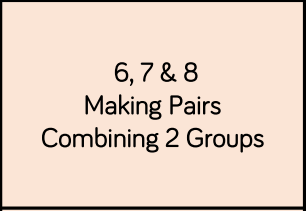 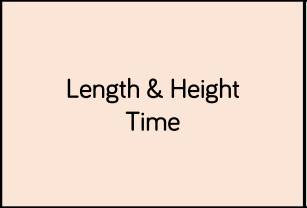 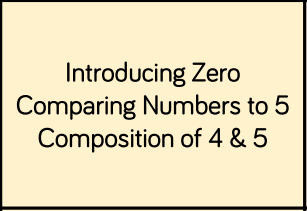 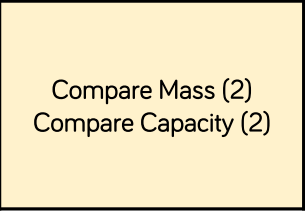 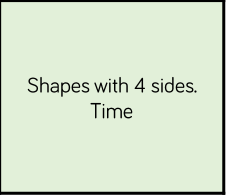 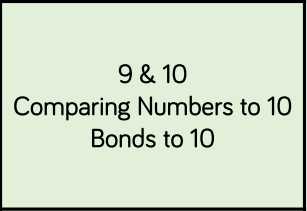 To 20 and beyond!
First, then, now
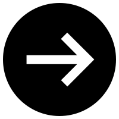 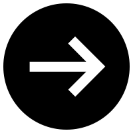 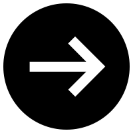 Find my pattern
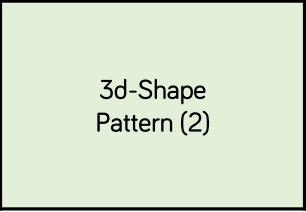 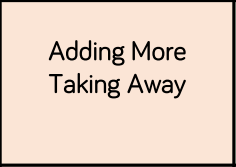 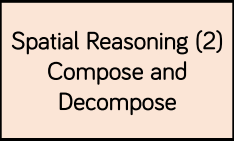 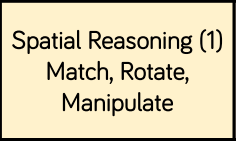 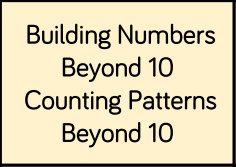 .
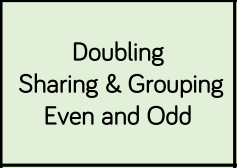 On the move
.
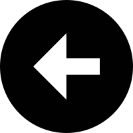 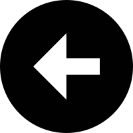 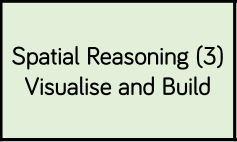 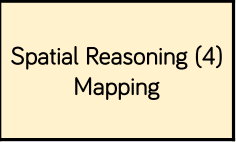 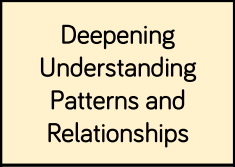 .
New vocabulary
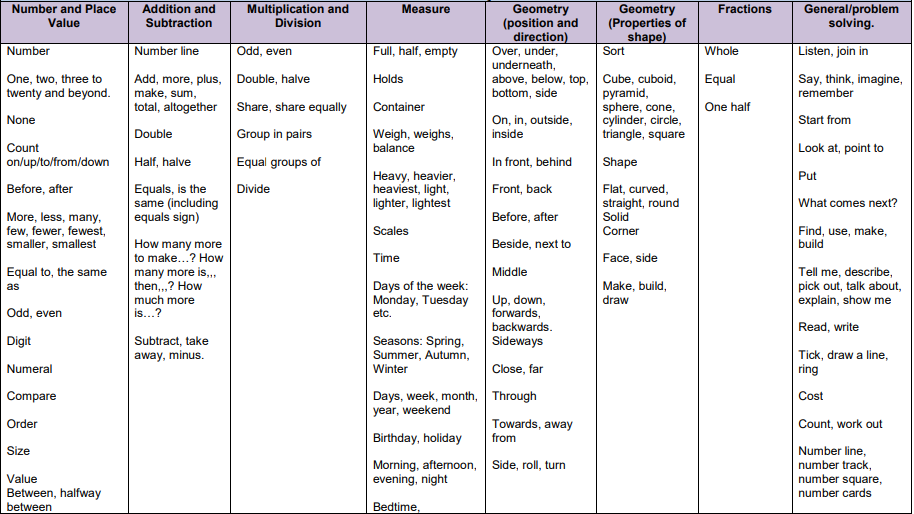 Year 1 Maths’ Pathway (WRM)
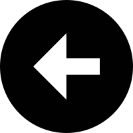 Place value (within 10)
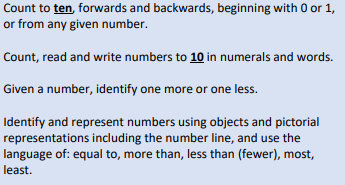 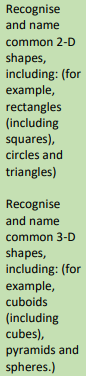 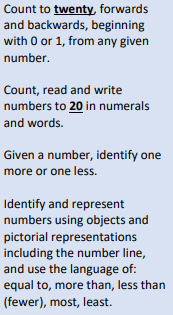 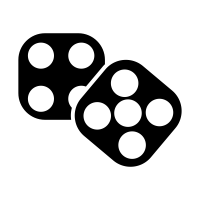 Geometry:
 Shape
Number: Addition and Subtraction (within 10)
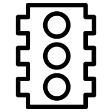 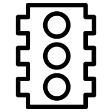 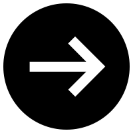 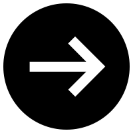 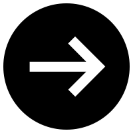 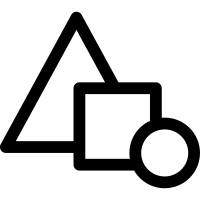 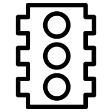 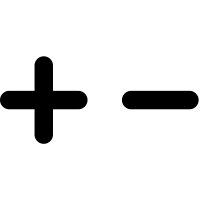 Number: Place value (within 20)
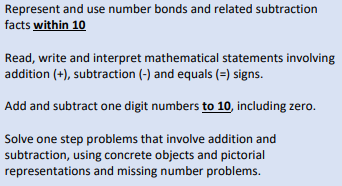 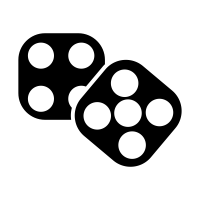 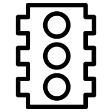 Number: Addition and Subtraction (within 20)
Place value (within 50)
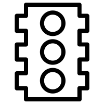 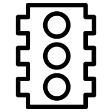 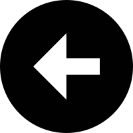 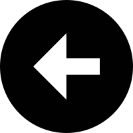 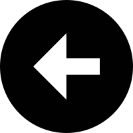 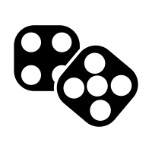 Measurement: Length and Height
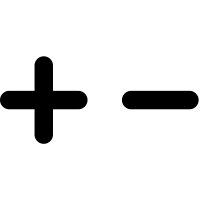 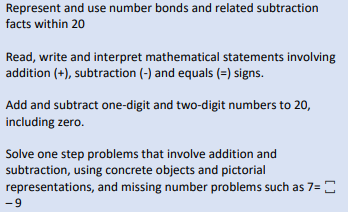 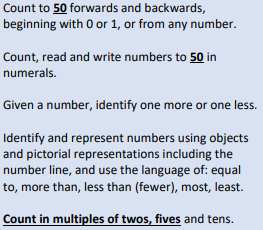 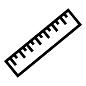 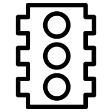 Measurement: Weight and Volume
Number: Multiplication and Division
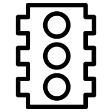 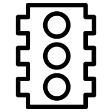 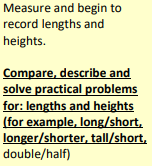 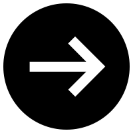 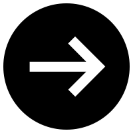 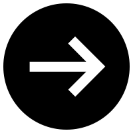 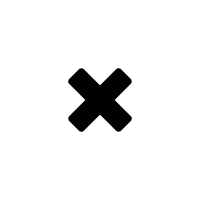 Number: Fractions
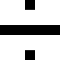 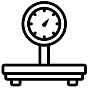 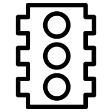 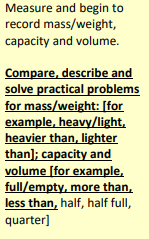 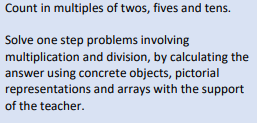 .
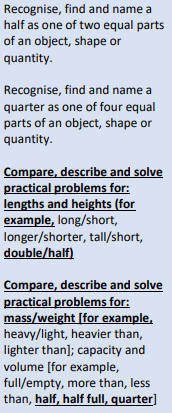 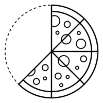 Place value 
(within 100)
Geometry: Position and Direction
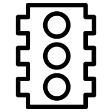 .
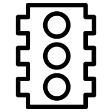 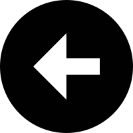 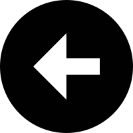 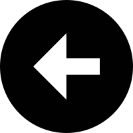 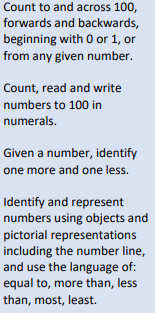 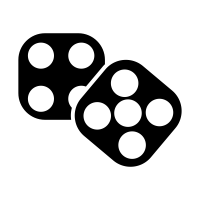 Measurement: Money
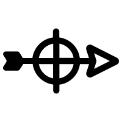 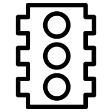 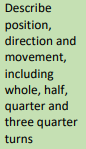 .
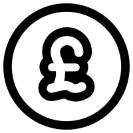 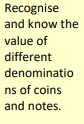 Measurement: Time
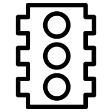 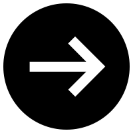 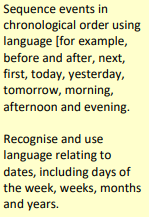 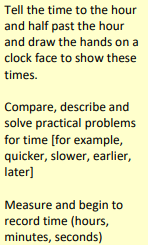 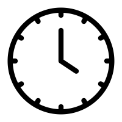 New vocabulary
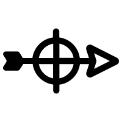 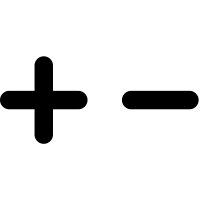 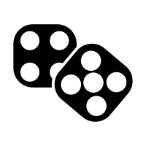 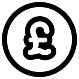 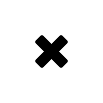 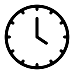 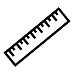 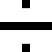 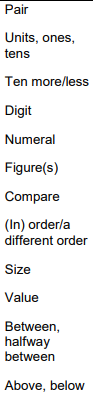 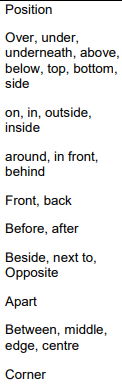 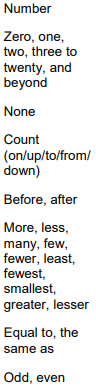 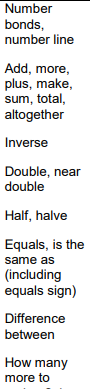 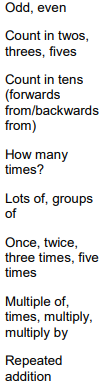 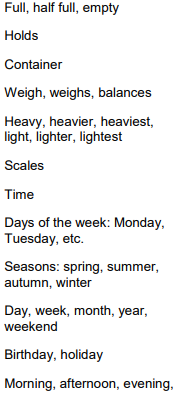 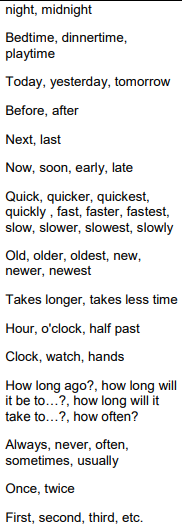 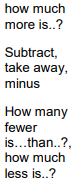 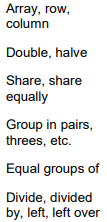 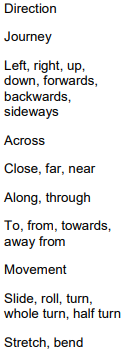 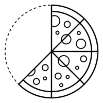 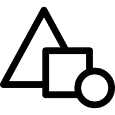 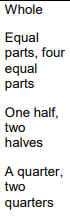 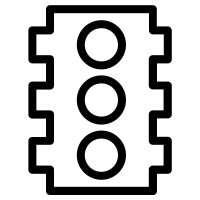 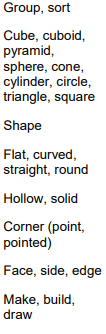 GD
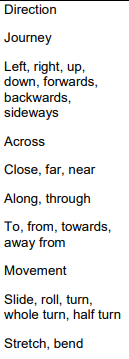 EXS
WTS
Year 2 Maths’ Pathway (WRM)
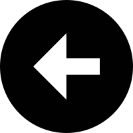 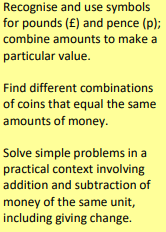 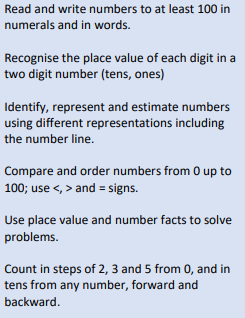 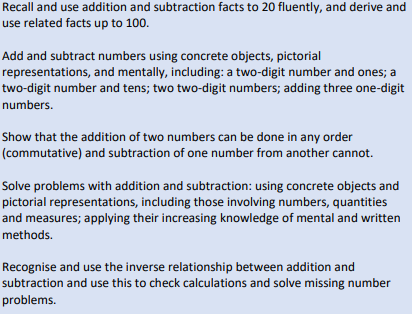 Place value
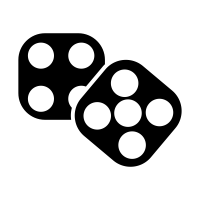 Measurement:
Money
Number: Addition and Subtraction
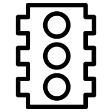 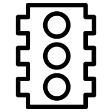 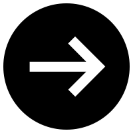 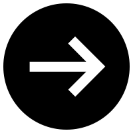 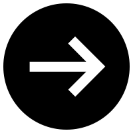 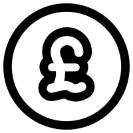 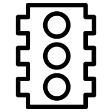 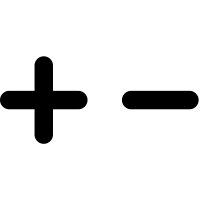 Number: Multiplication and division
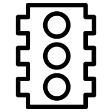 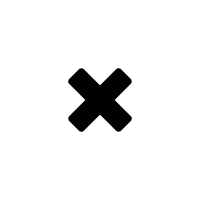 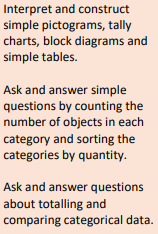 Number: Multiplication and division
Statistics
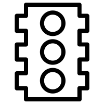 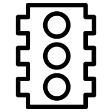 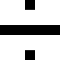 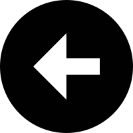 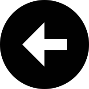 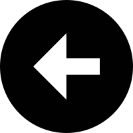 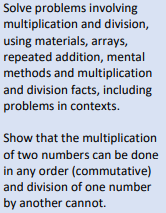 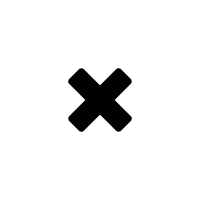 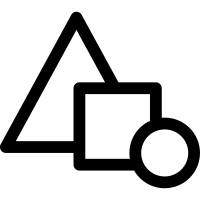 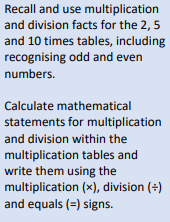 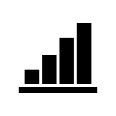 Geometry: Properties of shapes
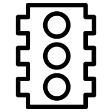 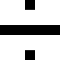 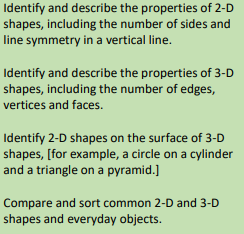 Number: Fractions
Measurement: 
Length and Height
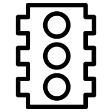 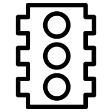 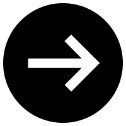 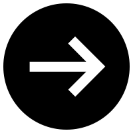 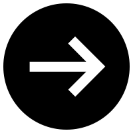 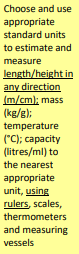 Geometry: Position and direction
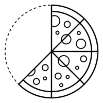 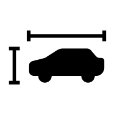 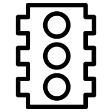 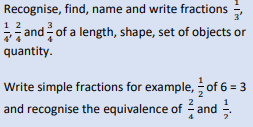 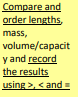 .
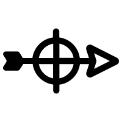 Measurement: 
Time
.
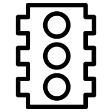 Problem solving
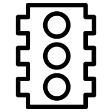 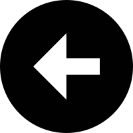 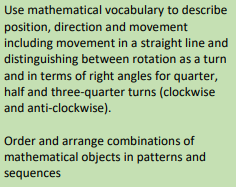 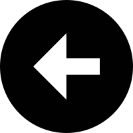 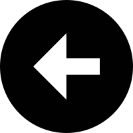 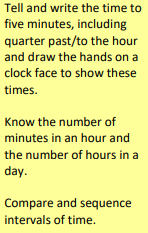 Measurement: Mass, capacity and temperature
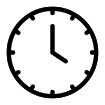 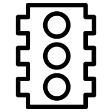 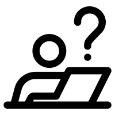 .
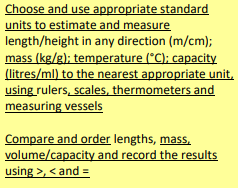 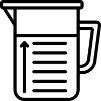 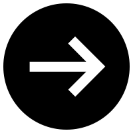 New vocabulary
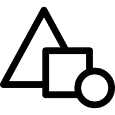 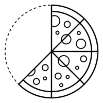 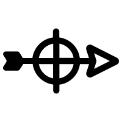 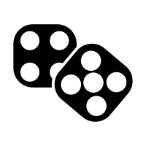 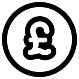 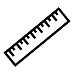 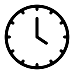 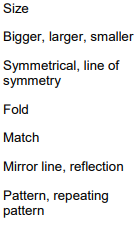 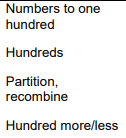 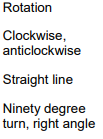 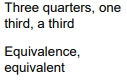 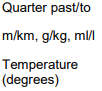 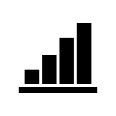 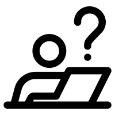 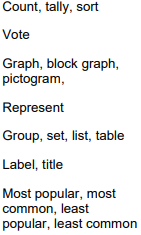 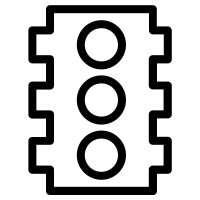 GD
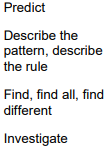 EXS
WTS
Year 3 Maths’ Pathway (WRM)
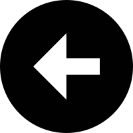 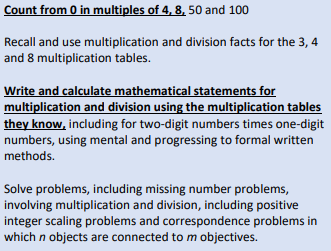 Place value
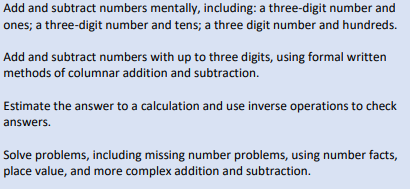 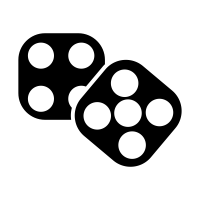 Number: Multiplication and Division
Number: Addition and Subtraction
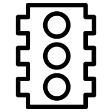 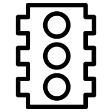 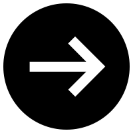 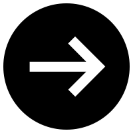 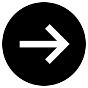 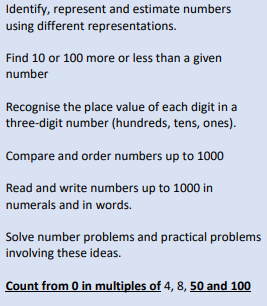 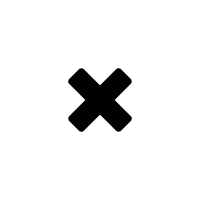 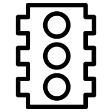 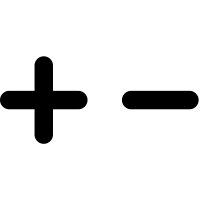 Number: Multiplication and division
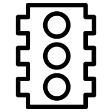 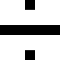 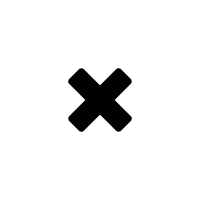 Measurement: Money
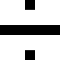 Statistics
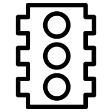 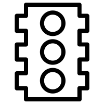 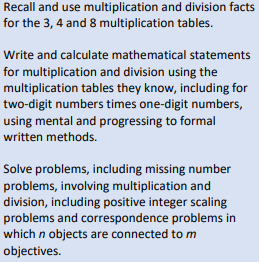 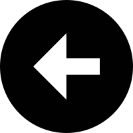 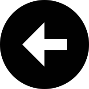 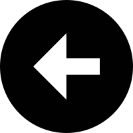 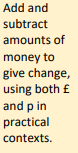 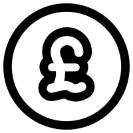 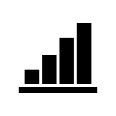 Measurement: Length and Perimeter
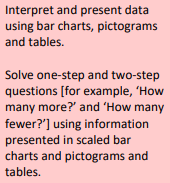 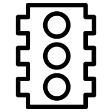 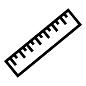 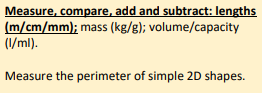 Number: Fractions
Number: Fractions
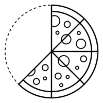 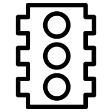 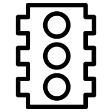 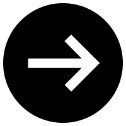 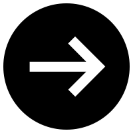 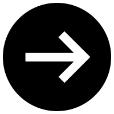 Measurement: Time
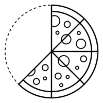 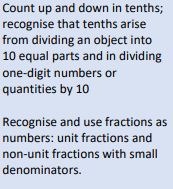 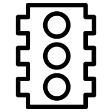 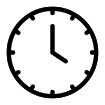 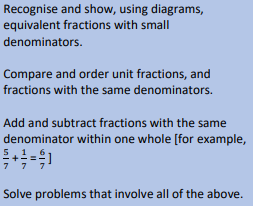 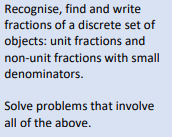 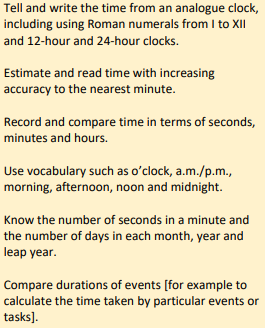 .
Measurement: 
Mass and Capacity
.
Geometry: Properties of shape
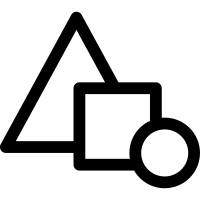 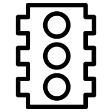 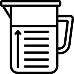 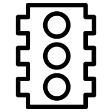 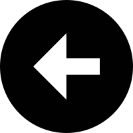 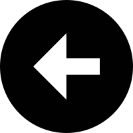 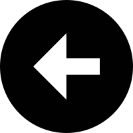 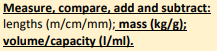 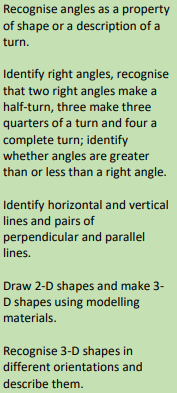 .
New vocabulary
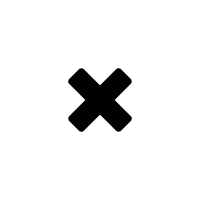 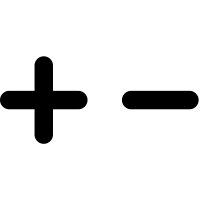 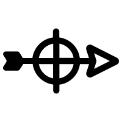 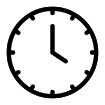 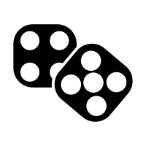 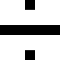 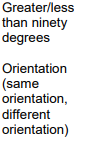 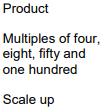 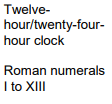 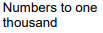 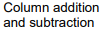 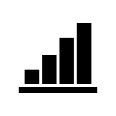 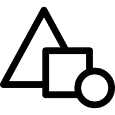 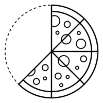 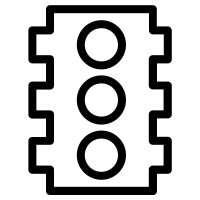 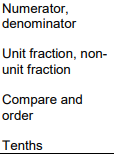 GD
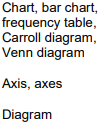 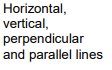 EXS
WTS
Year 4 Maths’ Pathway (WRM)
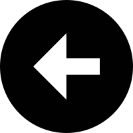 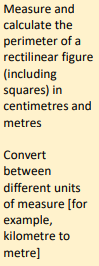 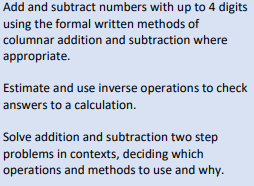 Place value
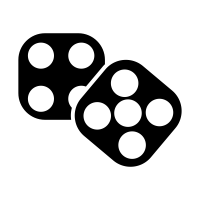 Measurement: Length and Perimeter
Number: Addition and Subtraction
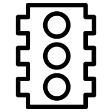 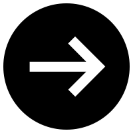 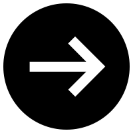 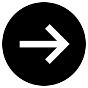 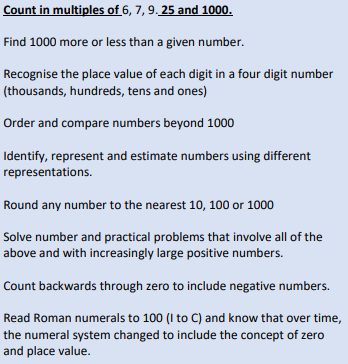 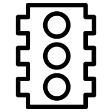 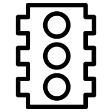 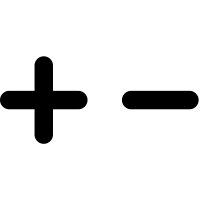 Number: Multiplication and division
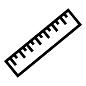 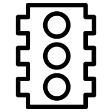 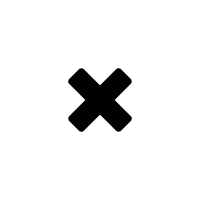 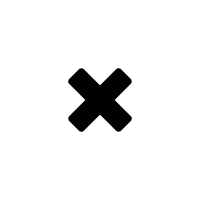 Number: Multiplication and 
division
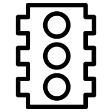 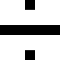 Measurement: Area
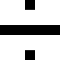 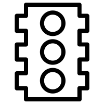 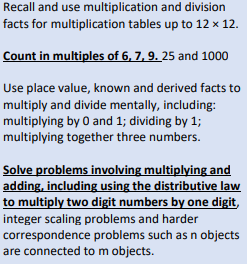 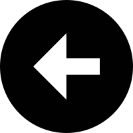 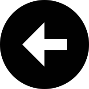 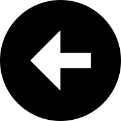 Number: Fractions
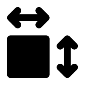 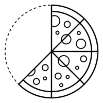 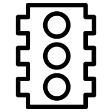 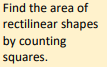 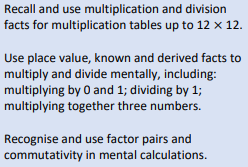 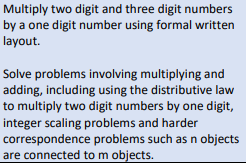 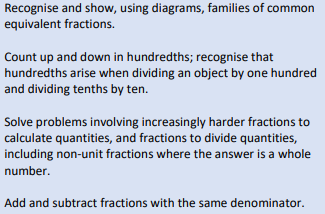 Number: Decimals
Number: 
Decimals
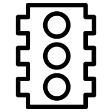 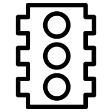 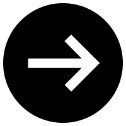 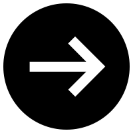 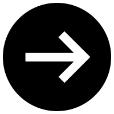 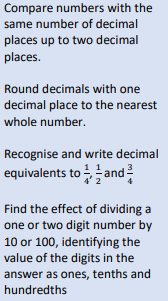 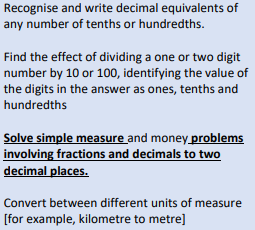 Measurement: Money
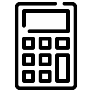 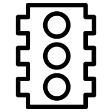 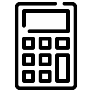 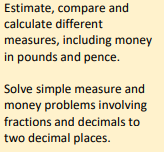 .
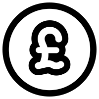 Statistics
.
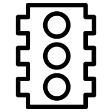 Measurement:
Time
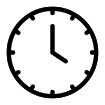 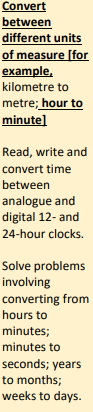 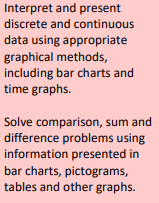 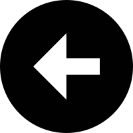 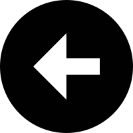 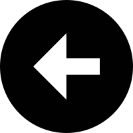 Geometry: Properties of shape
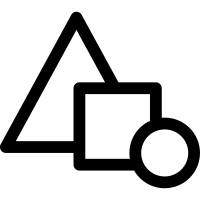 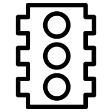 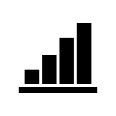 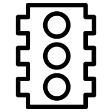 .
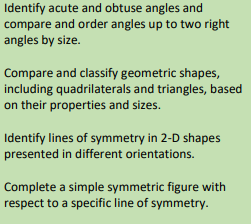 Geometry: Position and direction
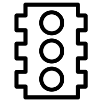 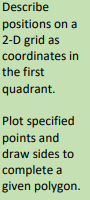 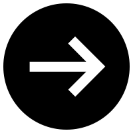 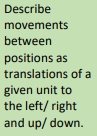 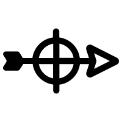 New vocabulary
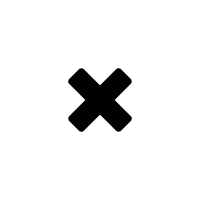 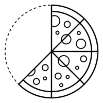 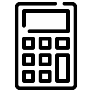 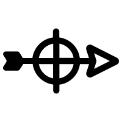 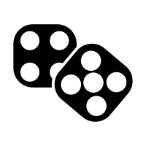 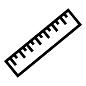 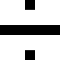 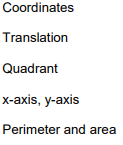 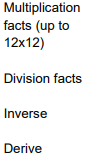 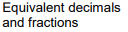 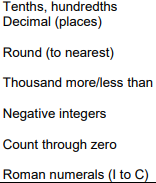 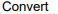 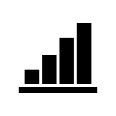 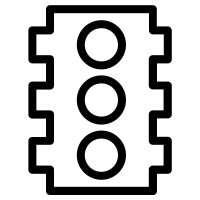 GD
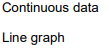 EXS
WTS
Year 5 Maths’ Pathway (WRM)
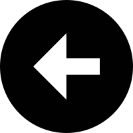 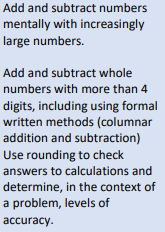 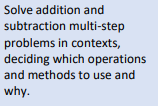 Place value
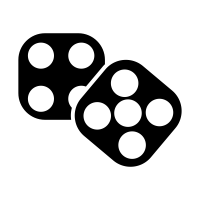 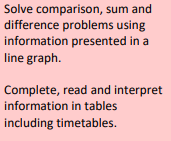 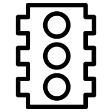 Statistics
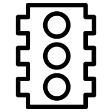 Number: Addition and Subtraction
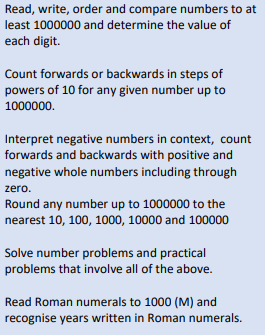 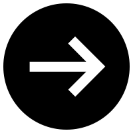 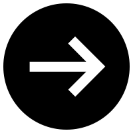 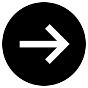 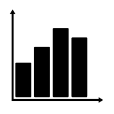 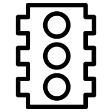 Number: Multiplication and division
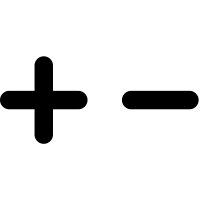 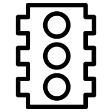 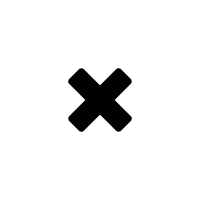 Number: Multiplication 
and division
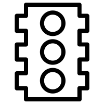 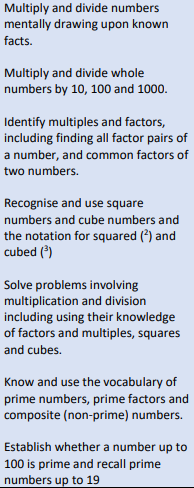 Measurement: Perimeter and area
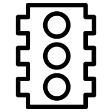 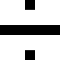 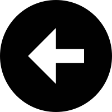 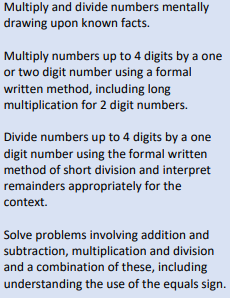 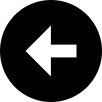 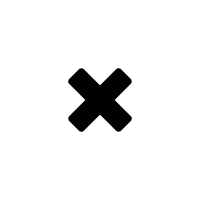 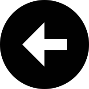 Number: Fractions
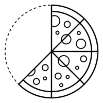 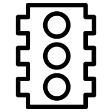 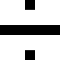 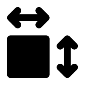 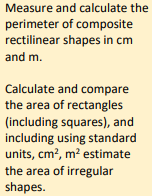 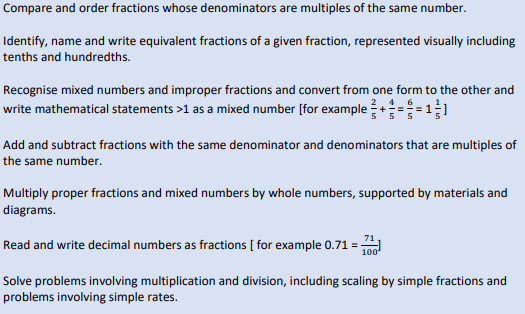 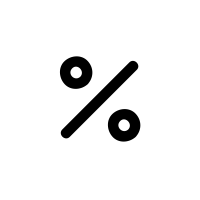 Number: 
Decimals
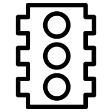 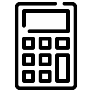 Number: Decimals and percentages
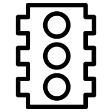 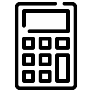 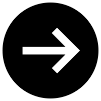 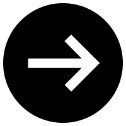 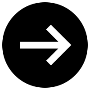 Geometry: Properties of shape
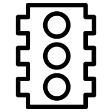 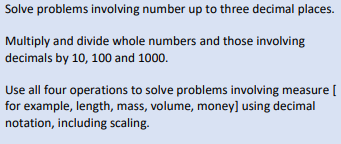 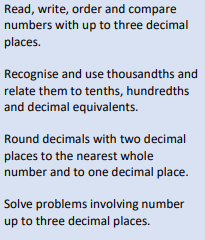 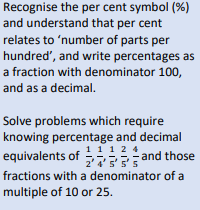 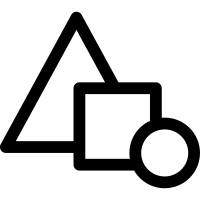 .
.
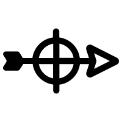 Geometry: Position and direction
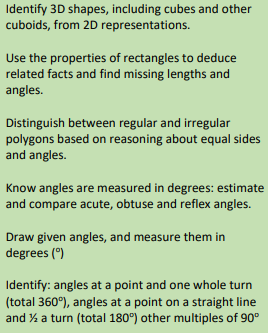 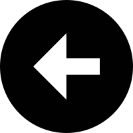 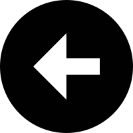 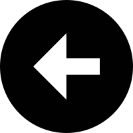 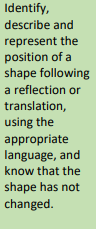 Measuring: Converting units
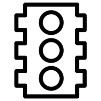 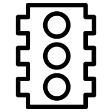 .
Measurement: Volume
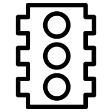 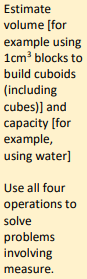 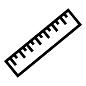 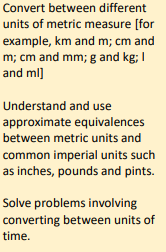 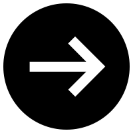 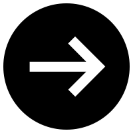 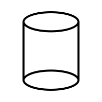 New vocabulary
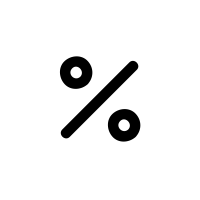 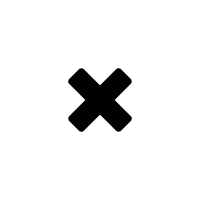 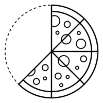 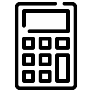 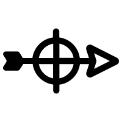 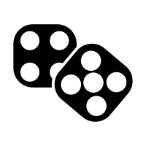 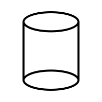 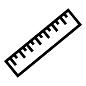 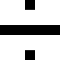 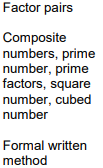 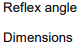 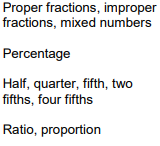 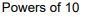 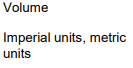 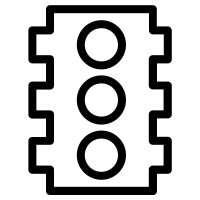 GD
EXS
WTS
Year 6 Maths’ Pathway (WRM)
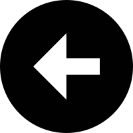 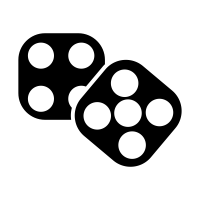 Place value
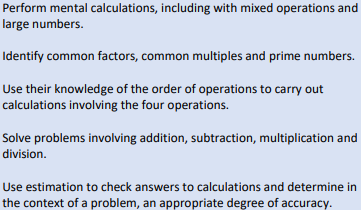 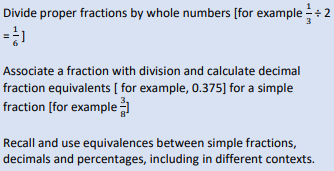 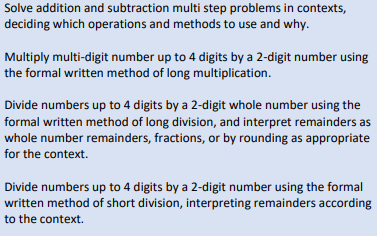 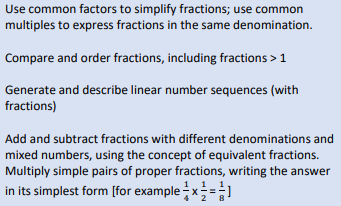 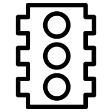 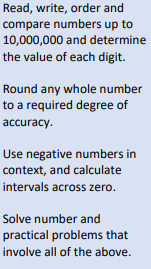 Number: Fractions
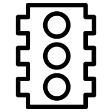 Number: Addition, Subtraction, multiplication and division
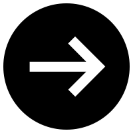 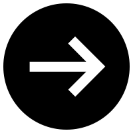 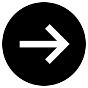 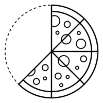 Geometry: Position and direction
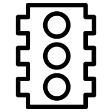 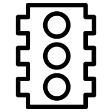 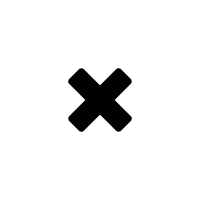 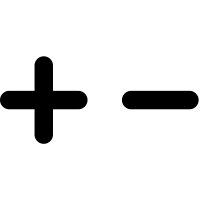 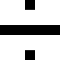 Number: Percentages
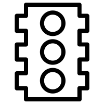 Number: Decimals
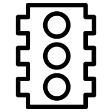 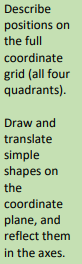 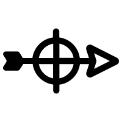 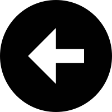 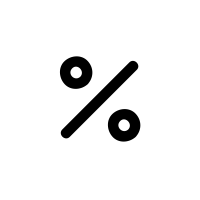 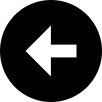 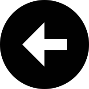 Number: Algebra
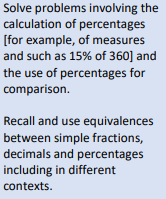 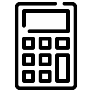 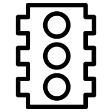 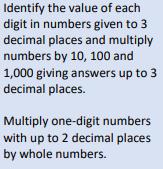 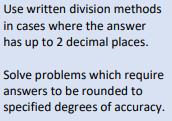 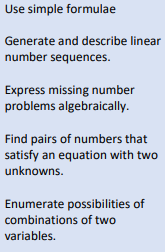 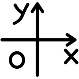 Measurement: Perimeter, Area and Volume
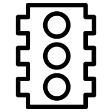 Measurement: Converting units
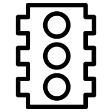 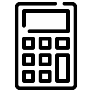 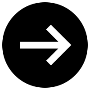 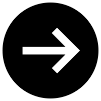 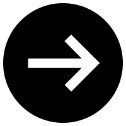 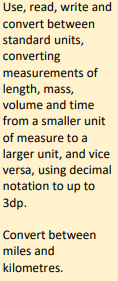 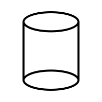 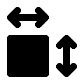 Number: Ratio
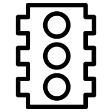 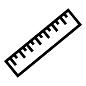 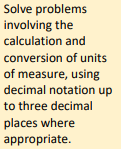 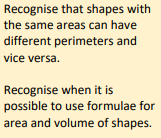 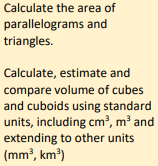 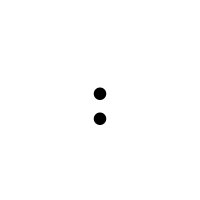 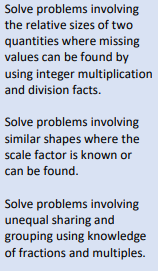 .
.
Statistics
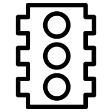 Geometry: Properties of shape
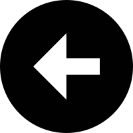 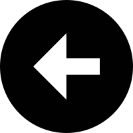 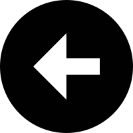 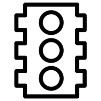 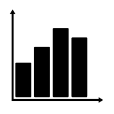 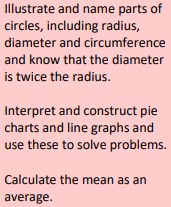 Projects, investigation and transition units
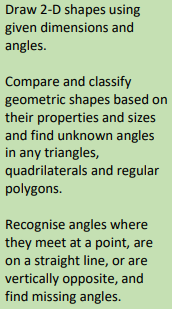 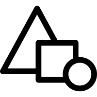 .
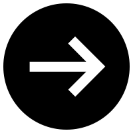 New vocabulary
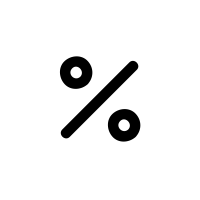 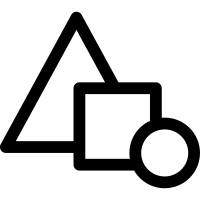 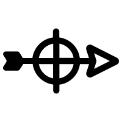 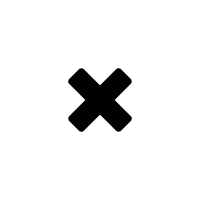 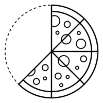 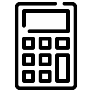 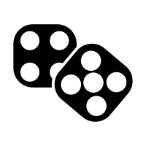 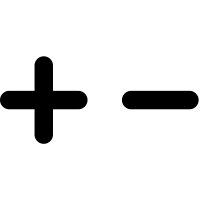 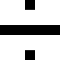 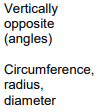 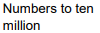 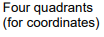 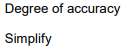 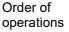 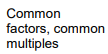 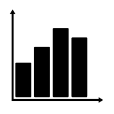 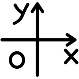 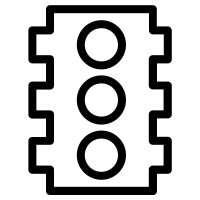 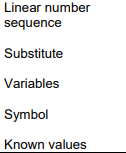 GD
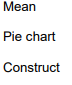 EXS
WTS
Year 1/2 Maths’ Pathway (WRM)
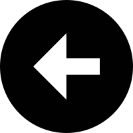 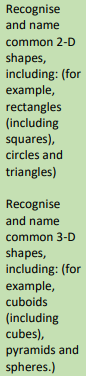 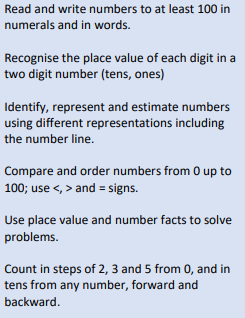 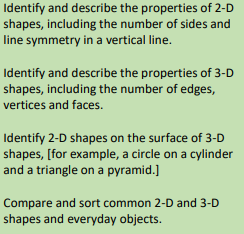 Place value (within 10)
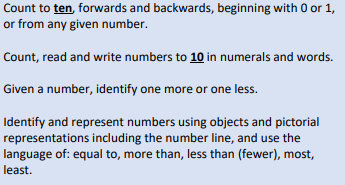 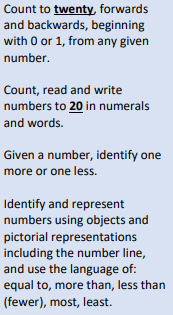 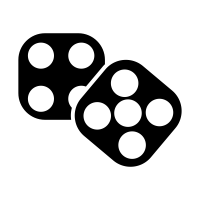 Geometry:
 Shape
Number: Addition and Subtraction (within 10)
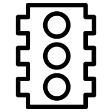 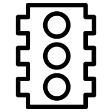 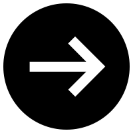 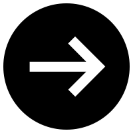 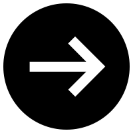 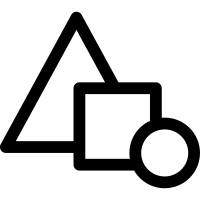 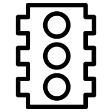 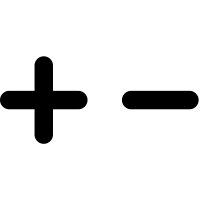 Number: Place value (within 20)
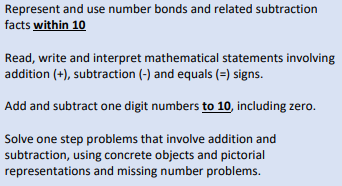 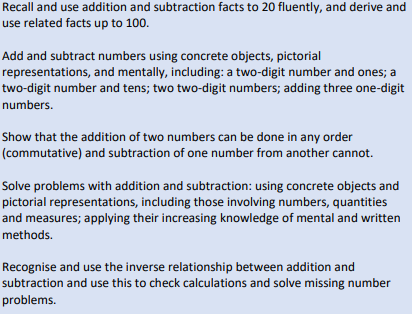 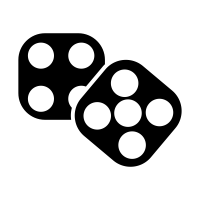 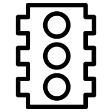 Number: Addition and Subtraction (within 20)
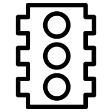 Place value (within 50)
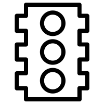 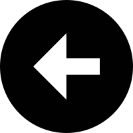 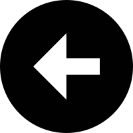 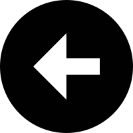 Measurement: Length and Height
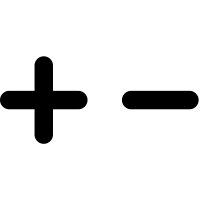 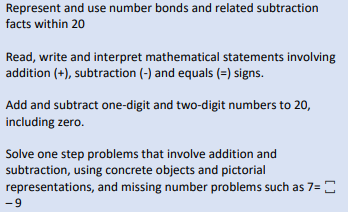 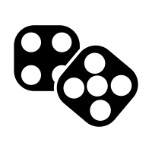 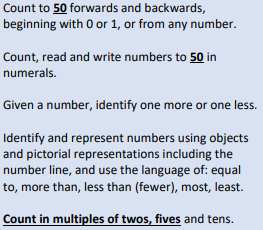 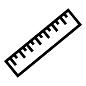 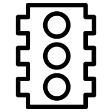 Number: Multiplication and Division
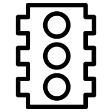 Measurement: Weight and Volume
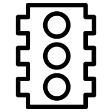 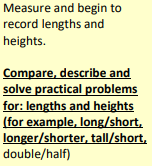 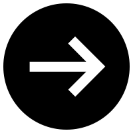 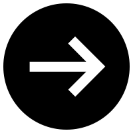 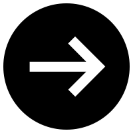 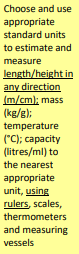 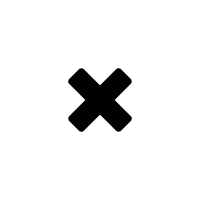 Number: Fractions
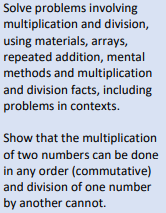 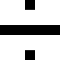 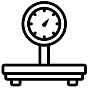 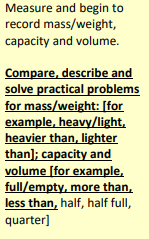 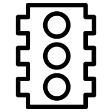 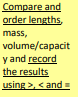 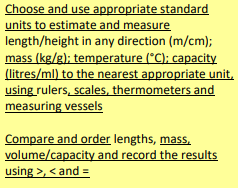 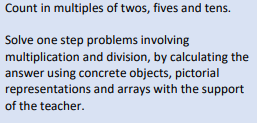 .
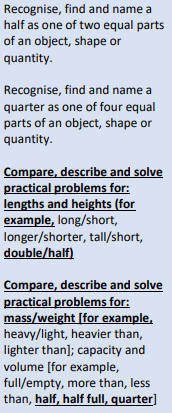 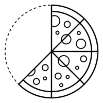 Place value 
(within 100)
Geometry: Position and Direction
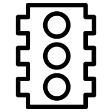 .
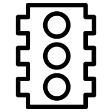 Measurement: Money
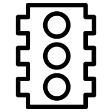 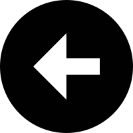 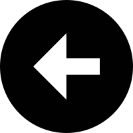 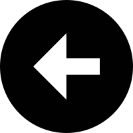 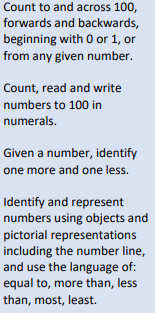 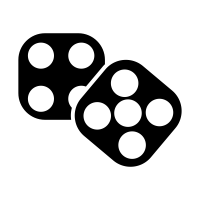 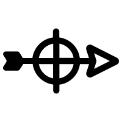 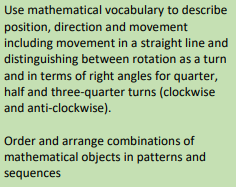 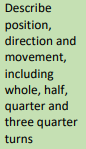 .
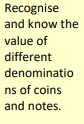 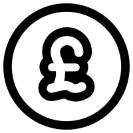 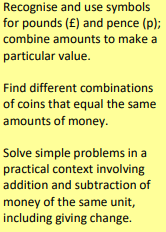 Measurement: Time
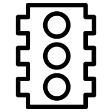 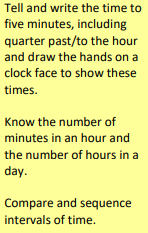 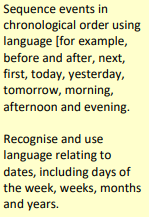 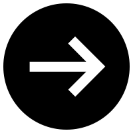 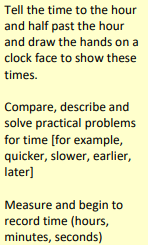 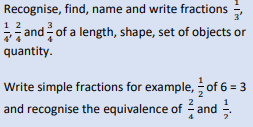 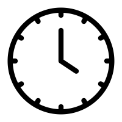 New vocabulary
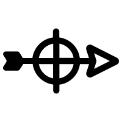 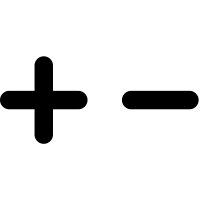 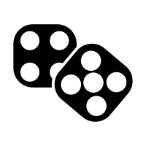 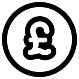 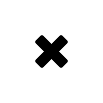 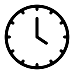 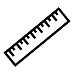 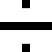 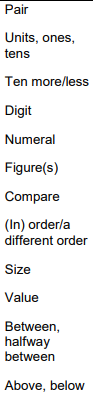 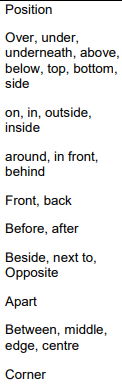 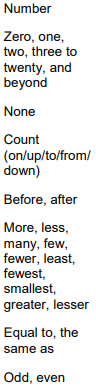 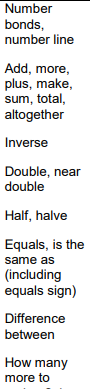 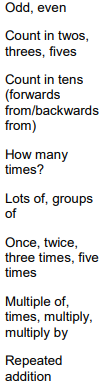 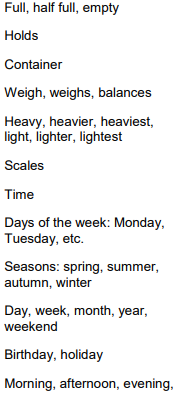 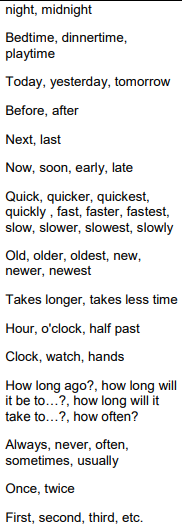 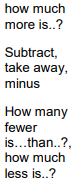 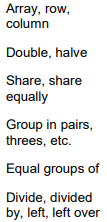 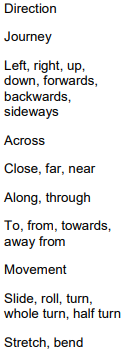 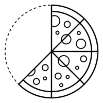 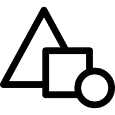 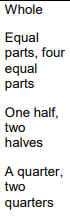 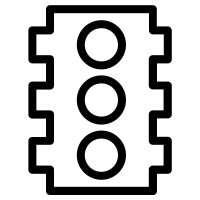 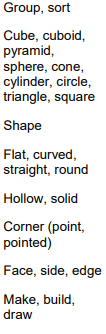 GD
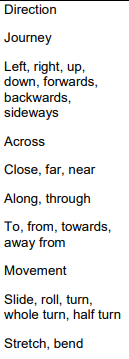 EXS
WTS
Year 3/4 Maths’ Pathway (WRM)
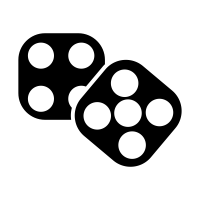 Place value
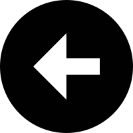 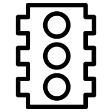 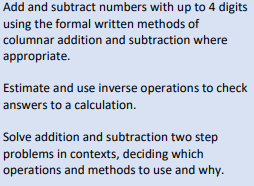 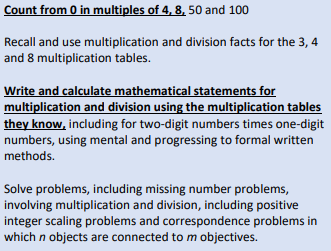 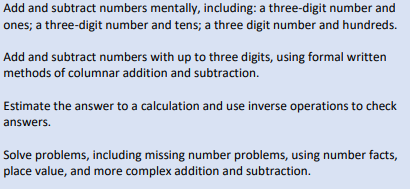 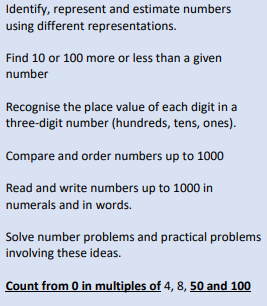 Number: Addition and Subtraction
Number: Multiplication and Division
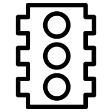 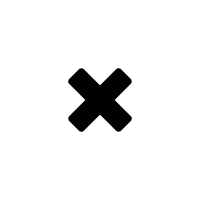 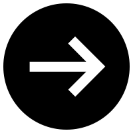 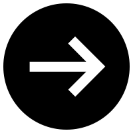 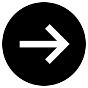 Number: Multiplication and division
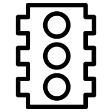 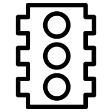 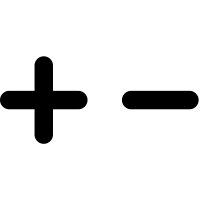 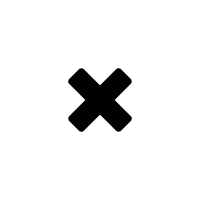 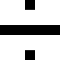 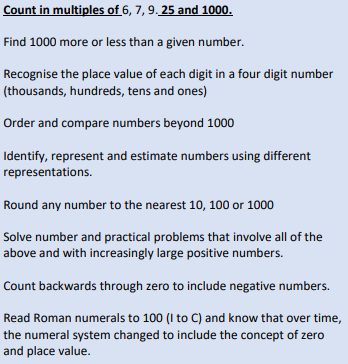 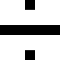 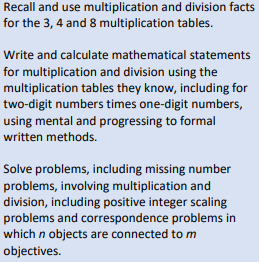 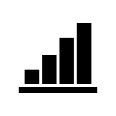 Statistics
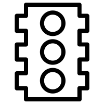 Measurement: Money
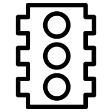 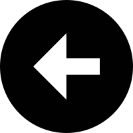 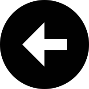 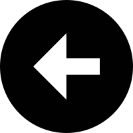 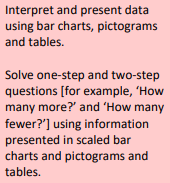 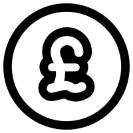 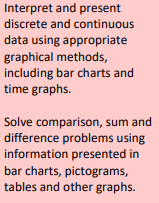 Measurement: Length and Perimeter
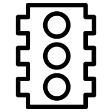 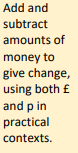 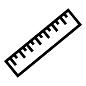 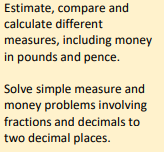 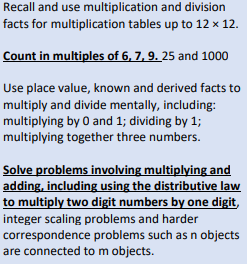 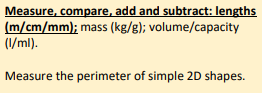 Number: Fractions
Number: Fractions
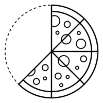 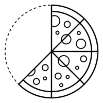 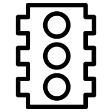 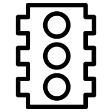 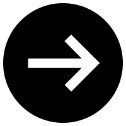 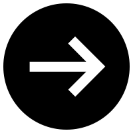 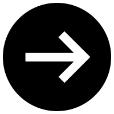 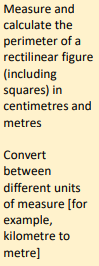 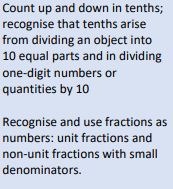 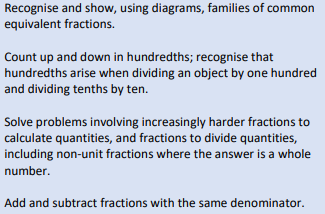 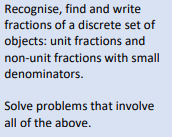 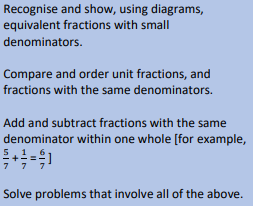 Measurement: Time
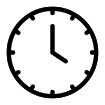 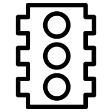 .
Geometry: Properties of shape
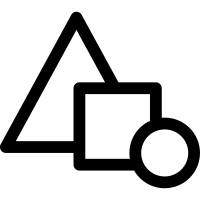 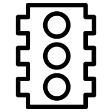 .
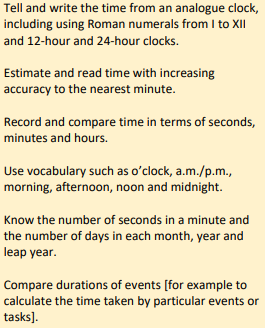 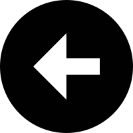 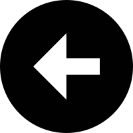 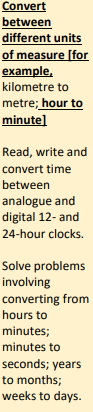 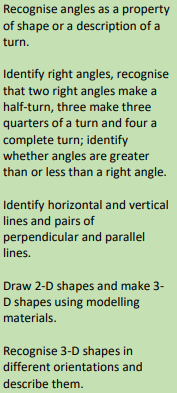 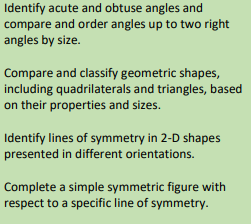 Measurement: 
Mass and Capacity
.
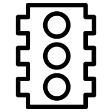 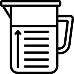 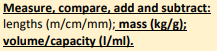 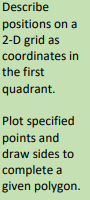 Geometry: Position and direction
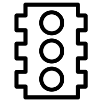 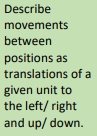 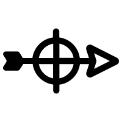 New vocabulary
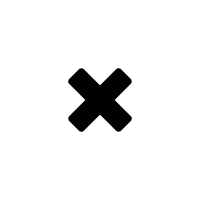 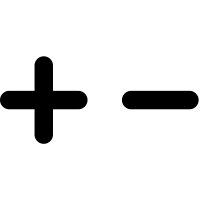 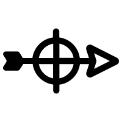 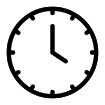 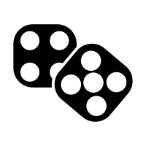 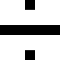 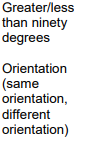 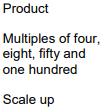 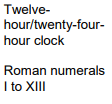 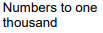 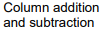 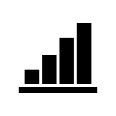 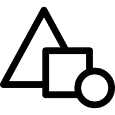 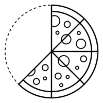 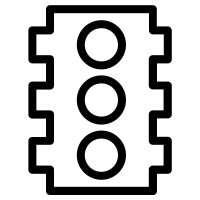 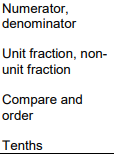 GD
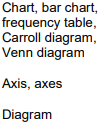 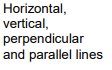 EXS
WTS
Year 5/6 Maths’ Pathway (WRM)
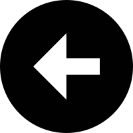 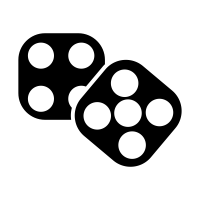 Place value
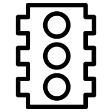 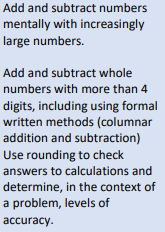 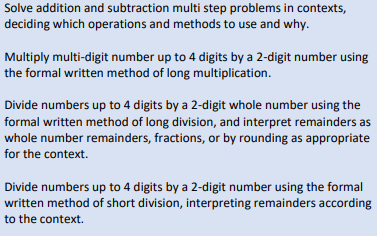 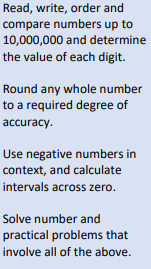 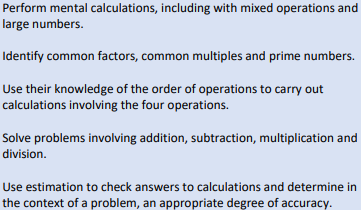 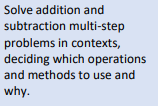 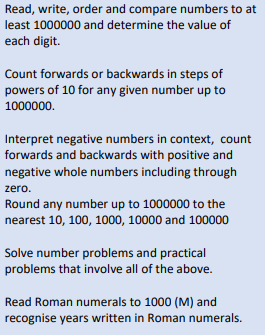 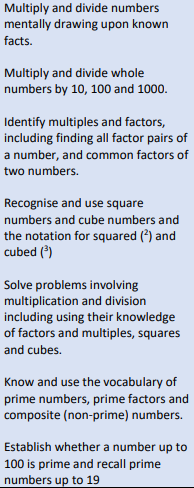 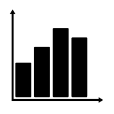 Statistics
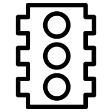 Number: Addition, Subtraction, multiplication and division
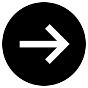 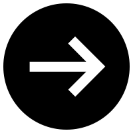 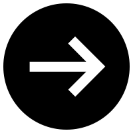 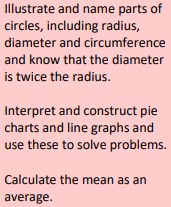 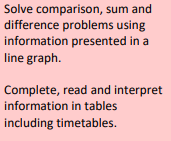 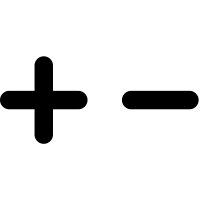 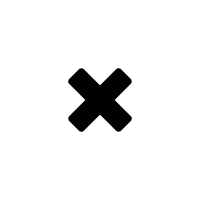 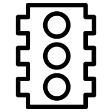 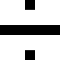 Number: Fractions
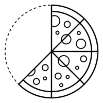 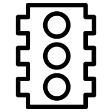 Measurement: Perimeter and area and volume
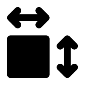 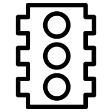 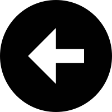 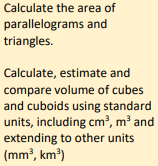 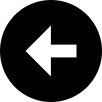 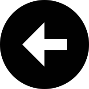 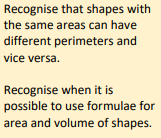 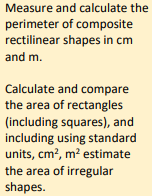 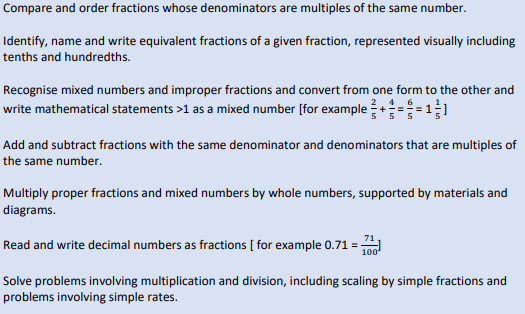 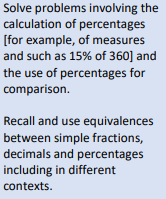 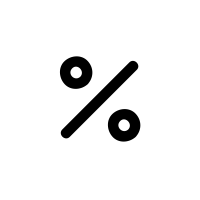 Number: Decimals and percentages
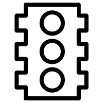 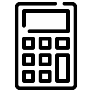 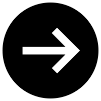 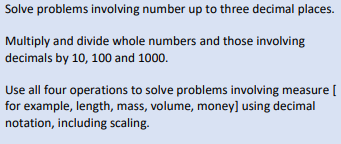 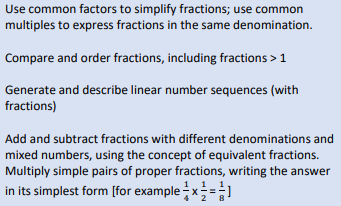 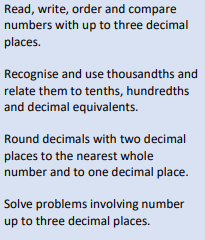 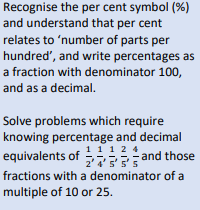 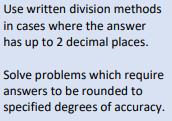 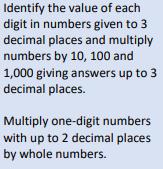 Geometry: Properties of shape
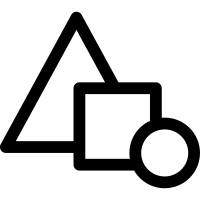 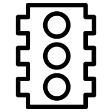 .
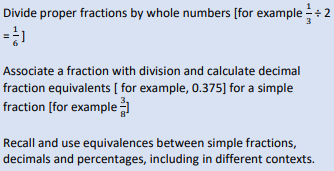 .
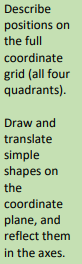 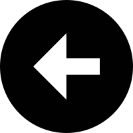 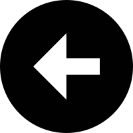 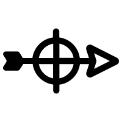 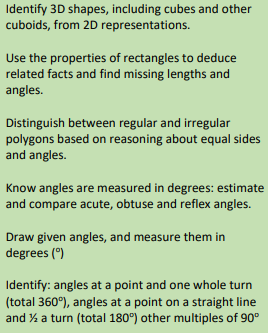 Geometry: Position and direction
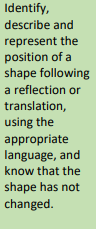 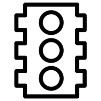 .
Measuring: Converting units
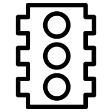 Number: Algebra
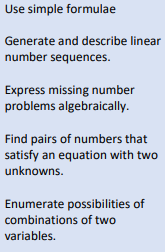 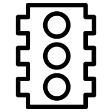 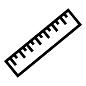 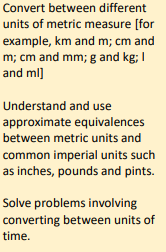 Number: Ratio
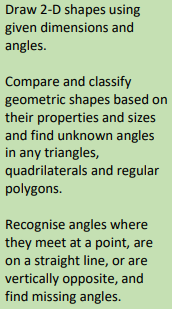 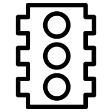 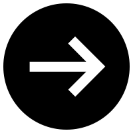 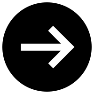 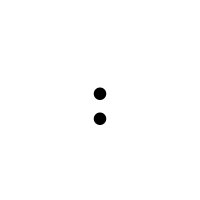 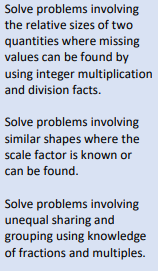 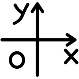 New vocabulary
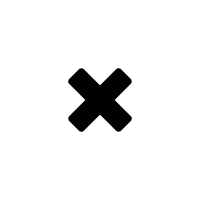 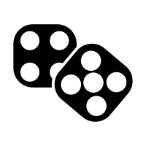 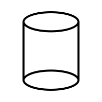 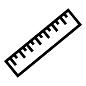 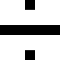 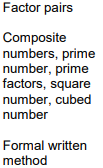 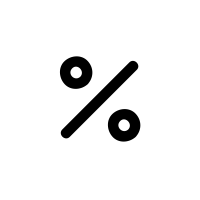 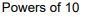 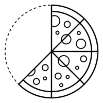 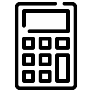 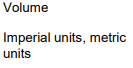 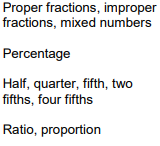 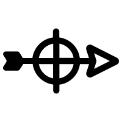 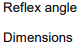 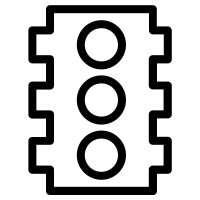 GD
EXS
WTS
Place Value Pathway (WRM)
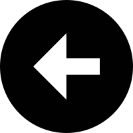 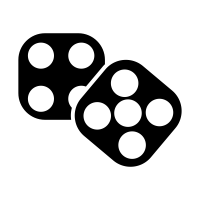 Year 1
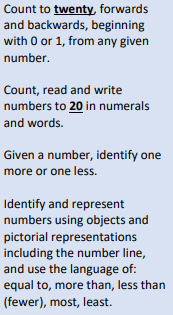 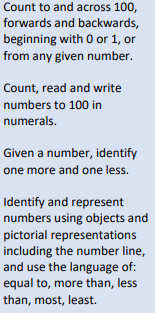 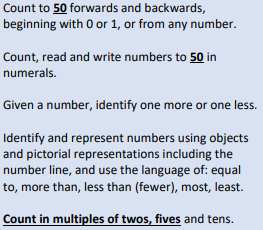 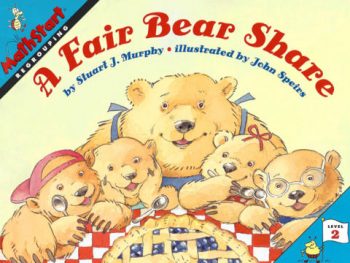 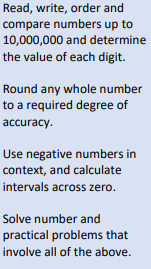 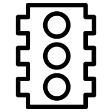 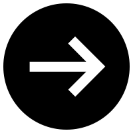 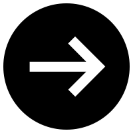 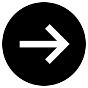 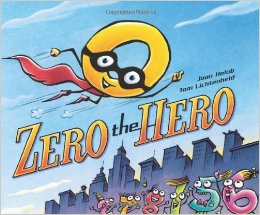 Year 2
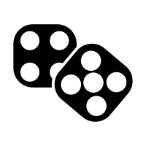 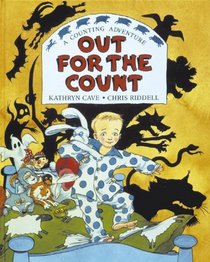 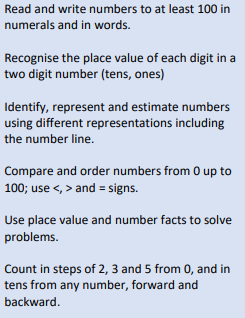 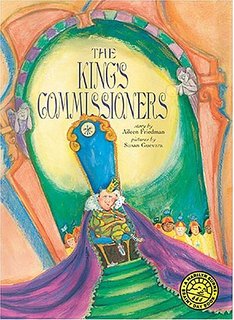 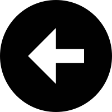 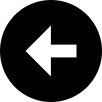 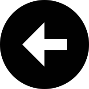 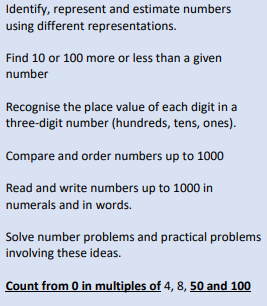 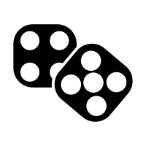 Year 3
Year 4
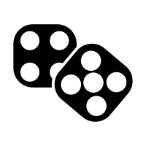 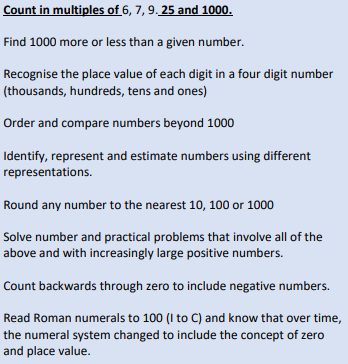 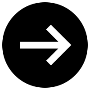 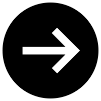 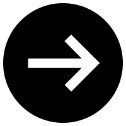 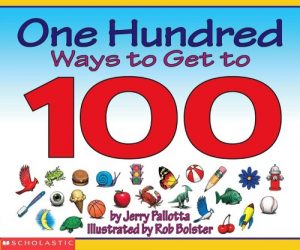 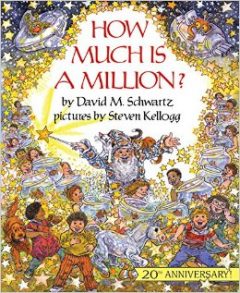 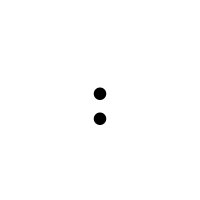 Year 5
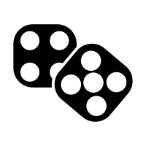 .
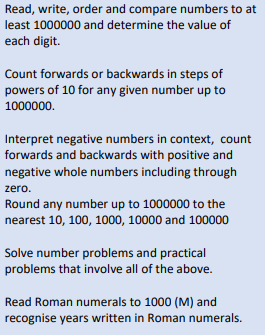 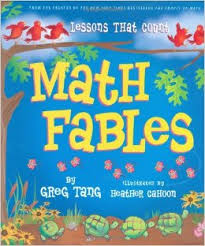 .
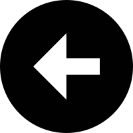 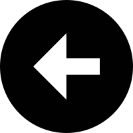 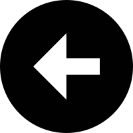 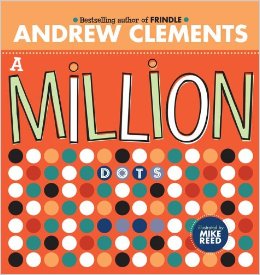 .
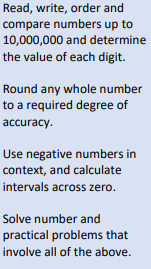 Year 6
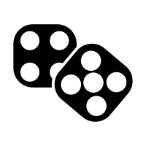 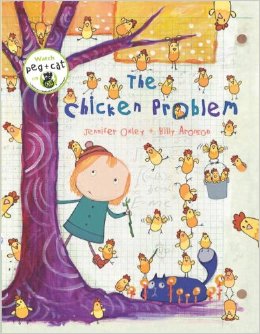 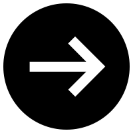 New vocabulary
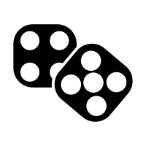 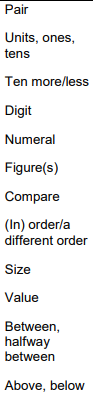 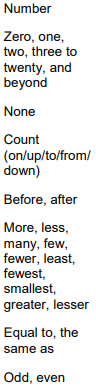 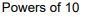 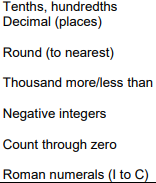 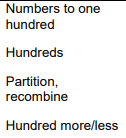 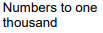 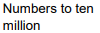 Addition and Subtraction 
Pathway (WRM)
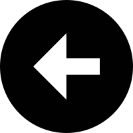 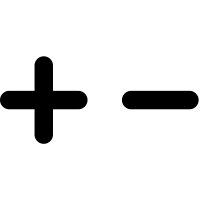 Year 1
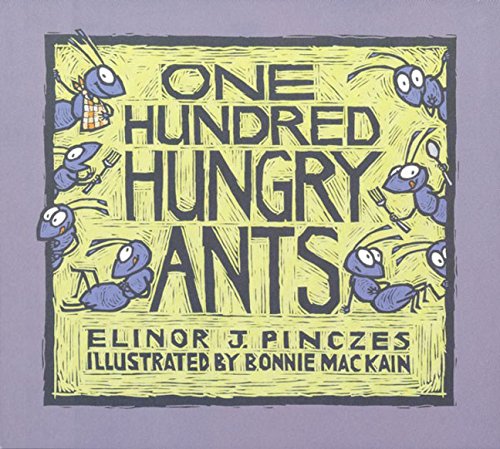 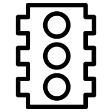 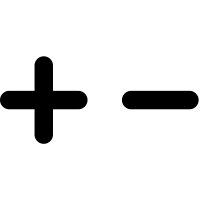 Year 2
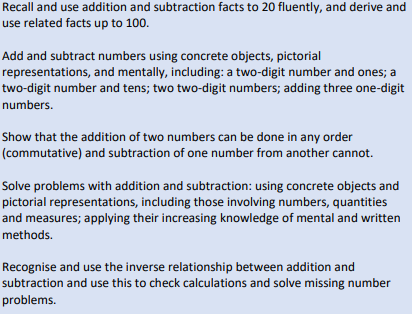 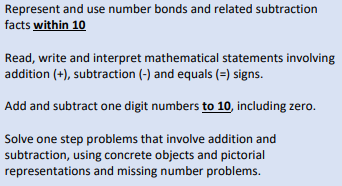 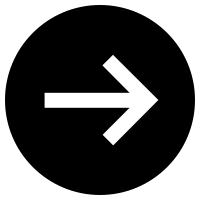 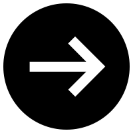 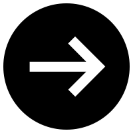 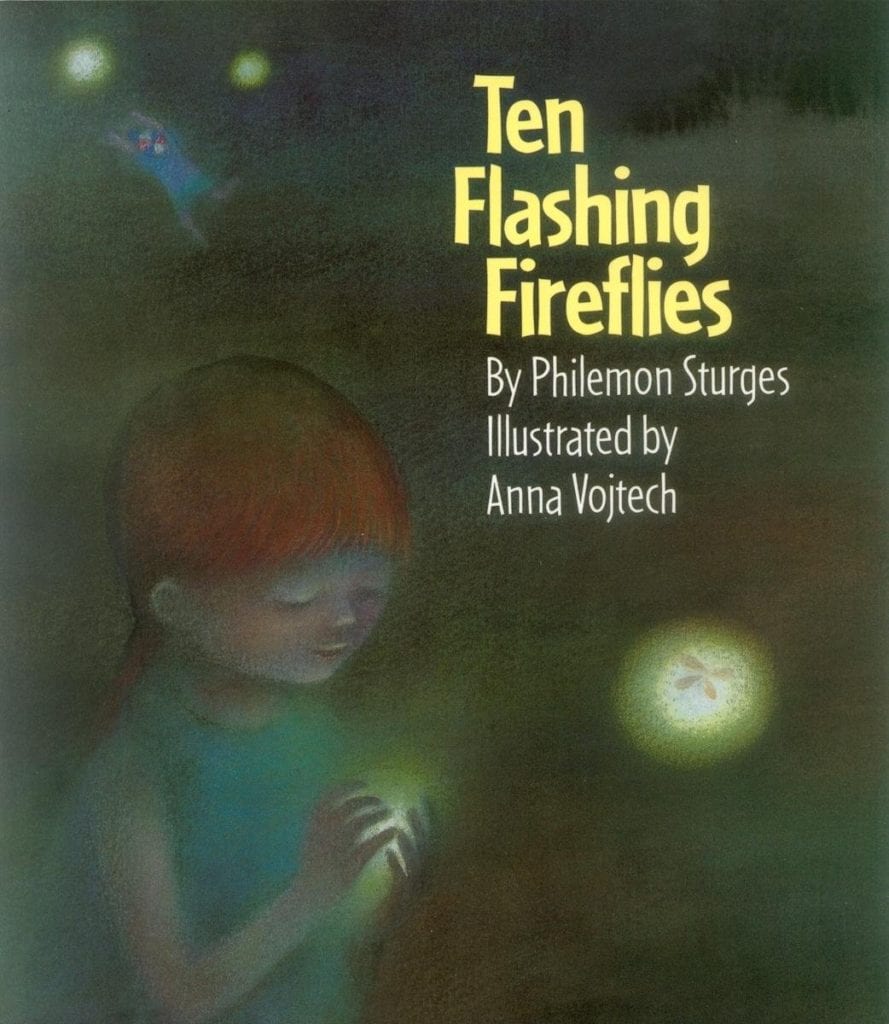 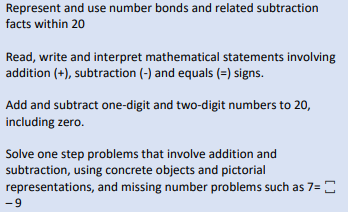 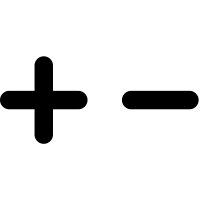 Year 3
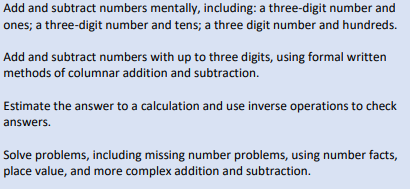 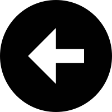 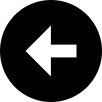 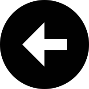 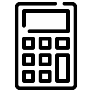 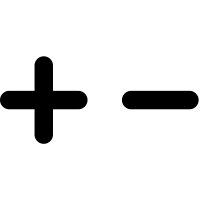 Year 4
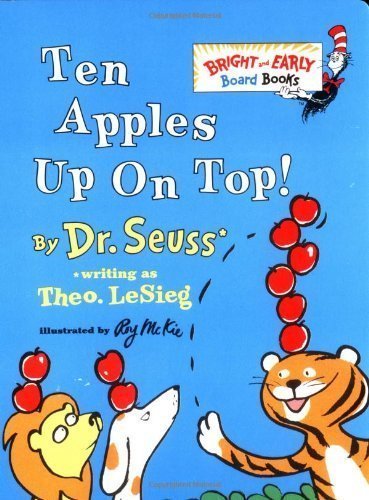 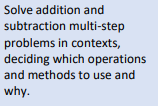 Year 5
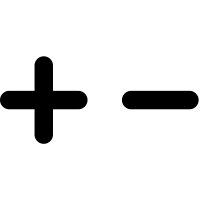 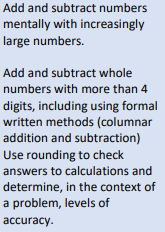 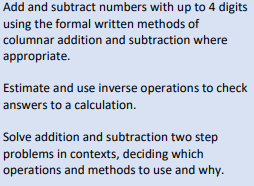 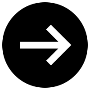 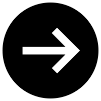 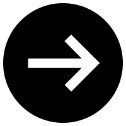 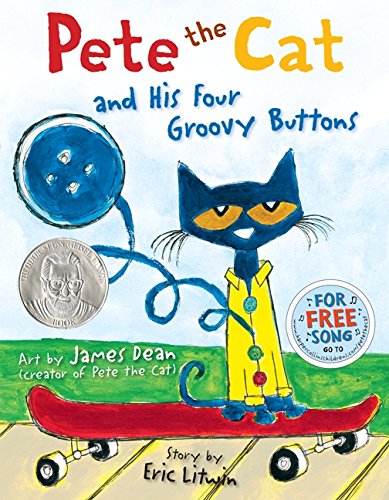 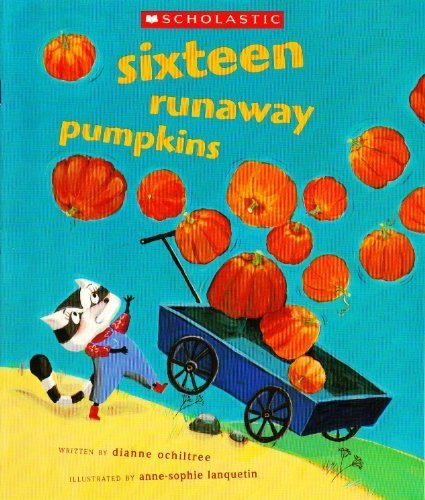 Year 6
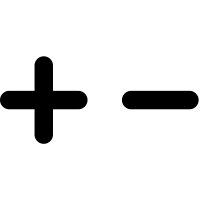 .
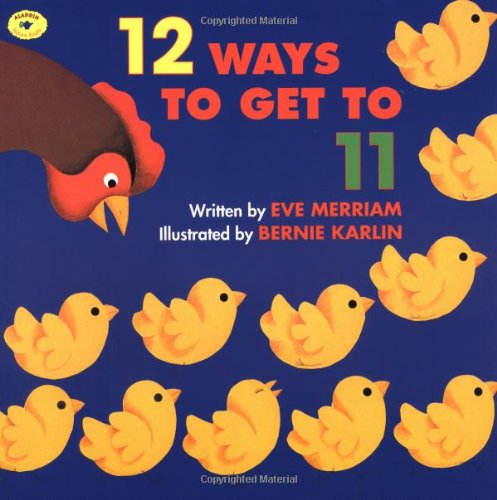 .
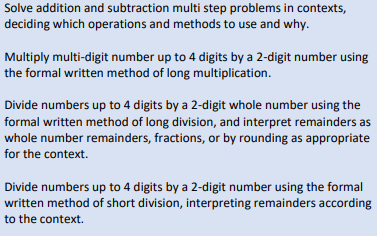 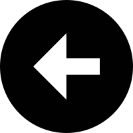 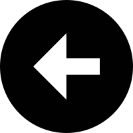 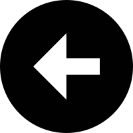 .
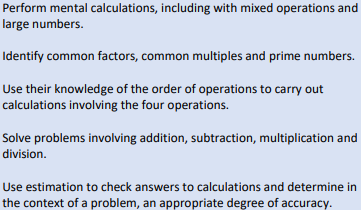 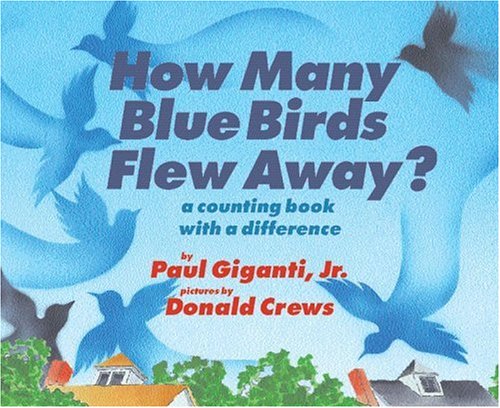 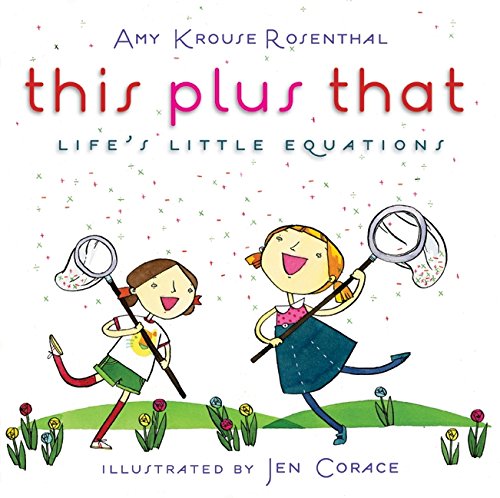 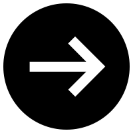 New vocabulary
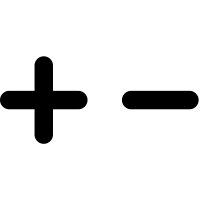 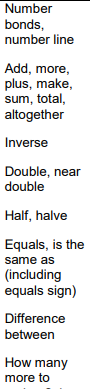 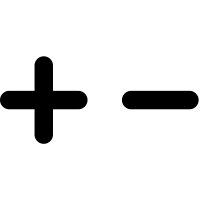 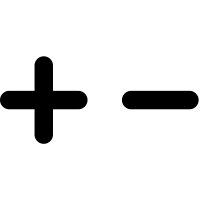 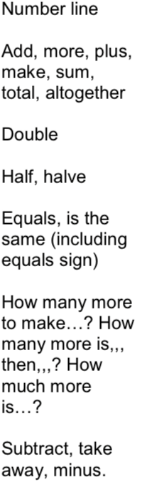 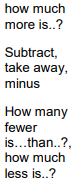 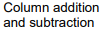 Multiplication and division
Pathway (WRM)
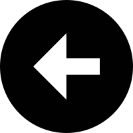 Year 1
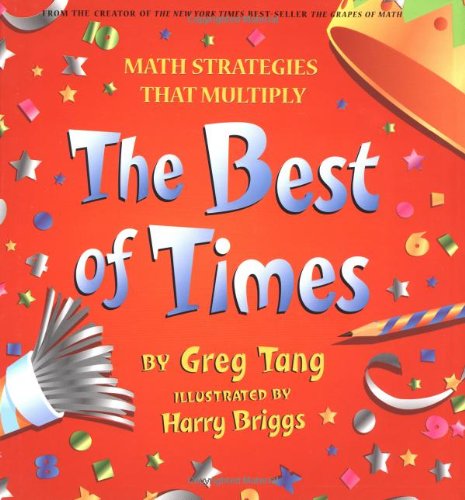 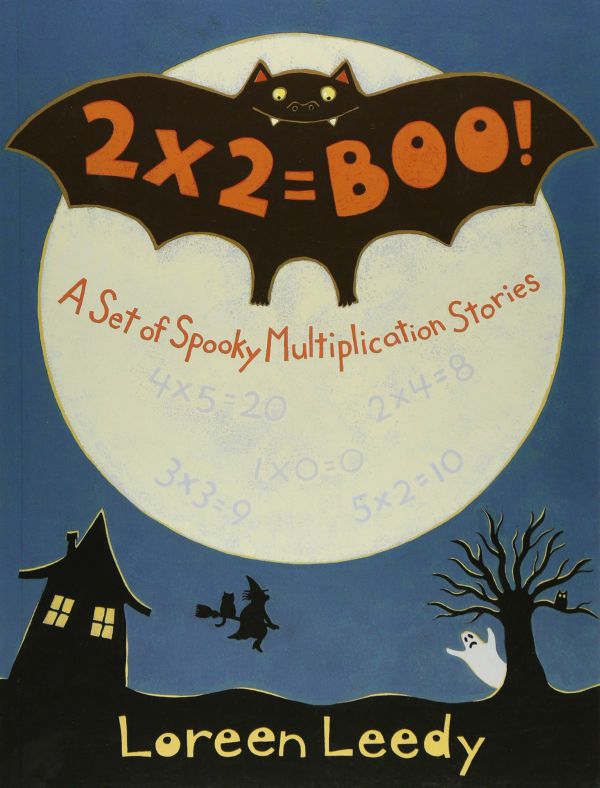 Year 2
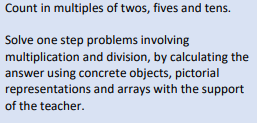 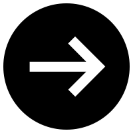 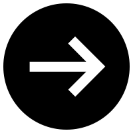 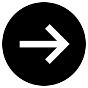 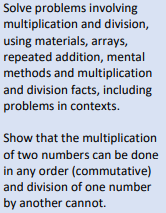 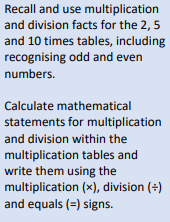 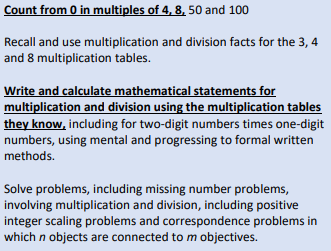 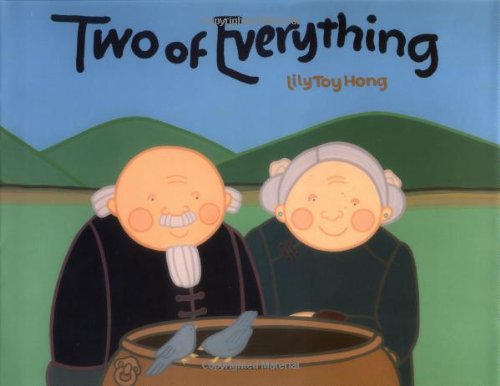 Year 3
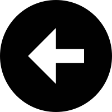 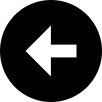 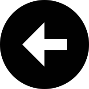 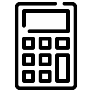 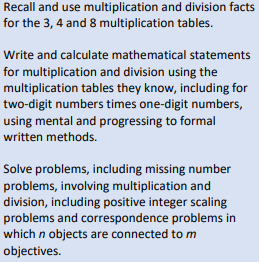 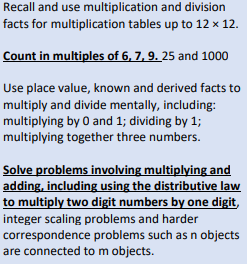 Year 4
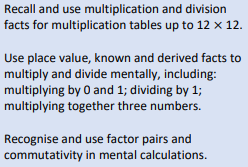 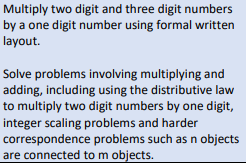 Year 5
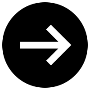 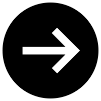 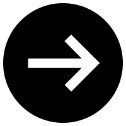 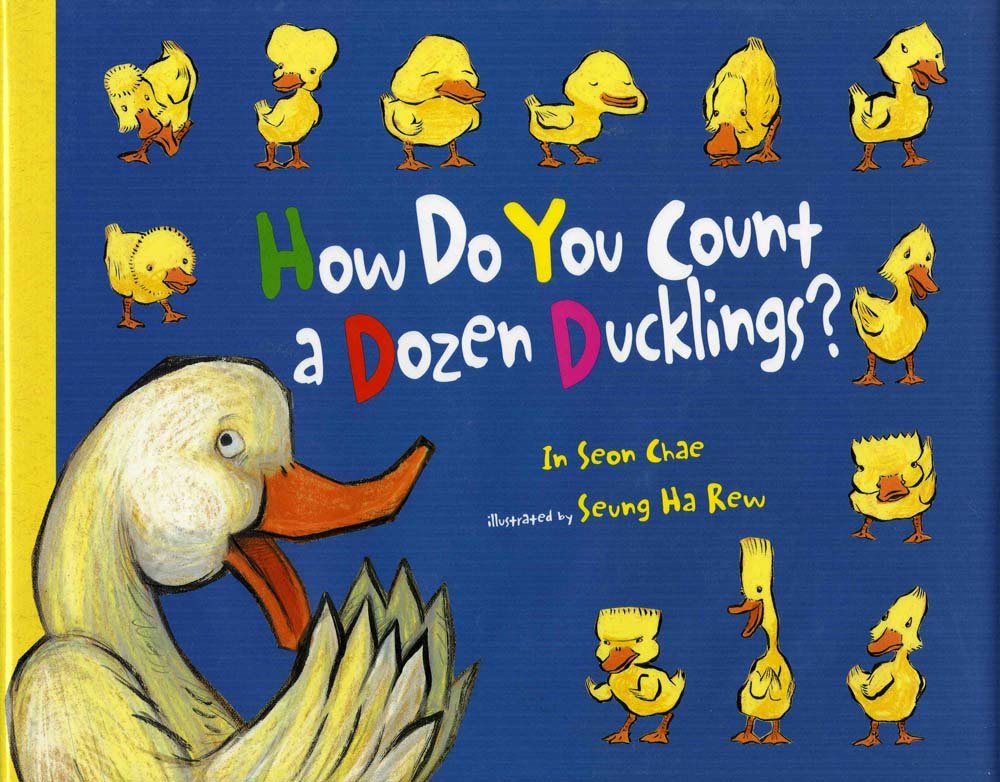 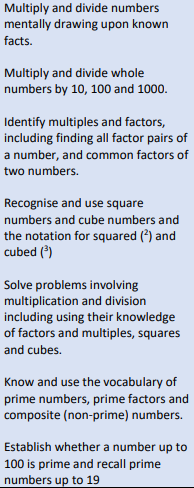 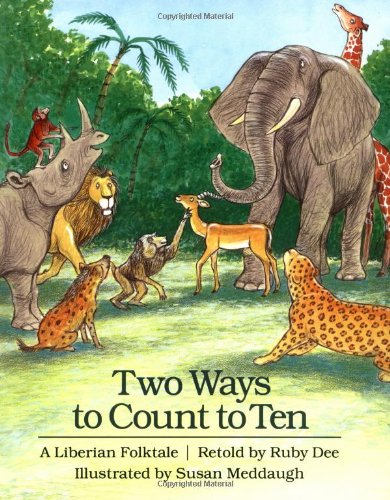 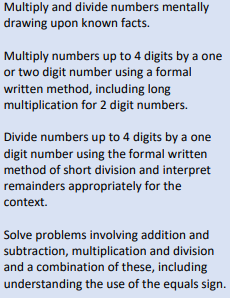 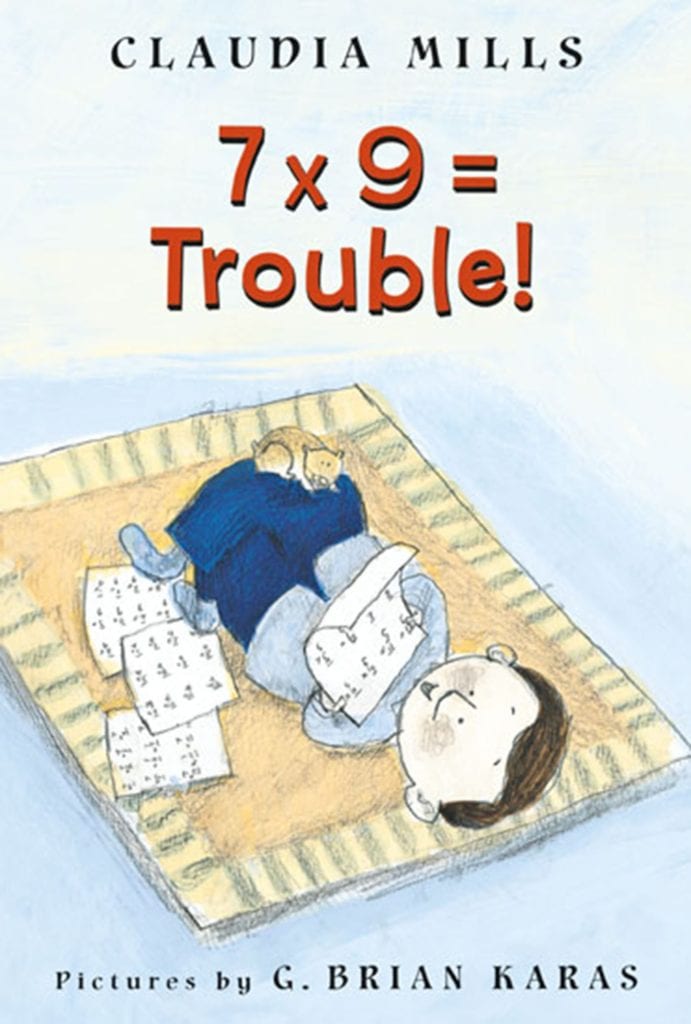 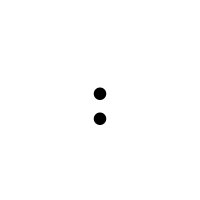 Year 6
.
.
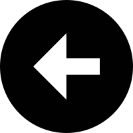 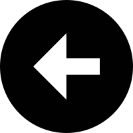 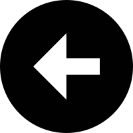 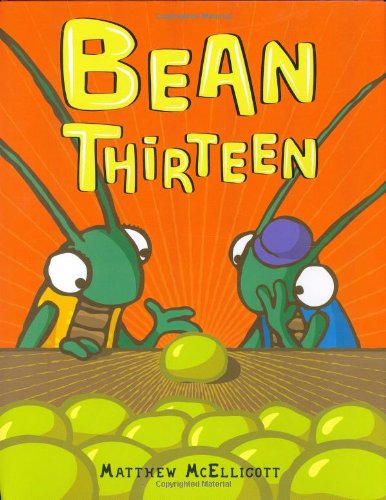 .
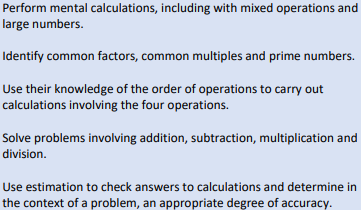 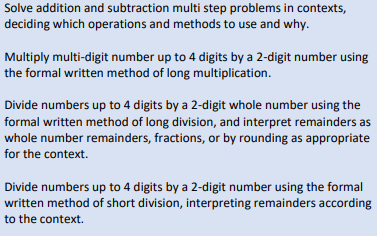 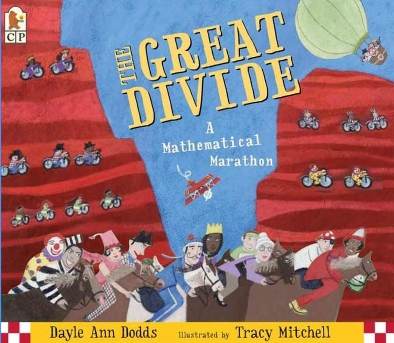 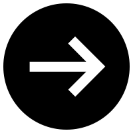 New vocabulary
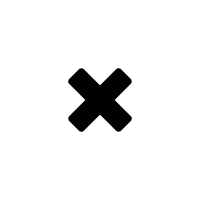 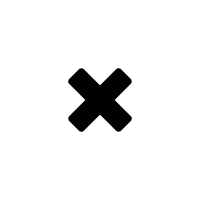 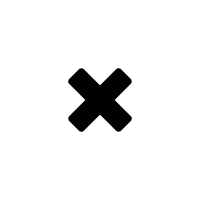 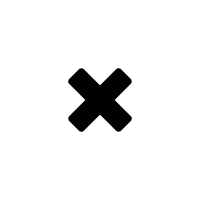 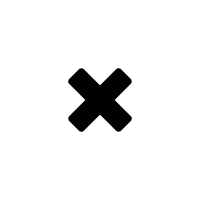 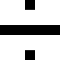 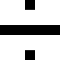 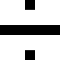 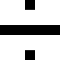 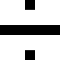 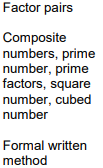 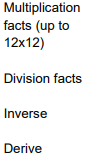 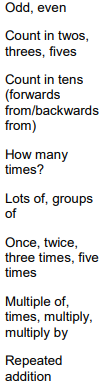 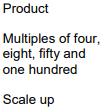 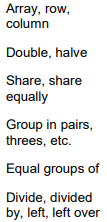 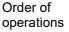 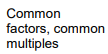 Shape 
Pathway (WRM)
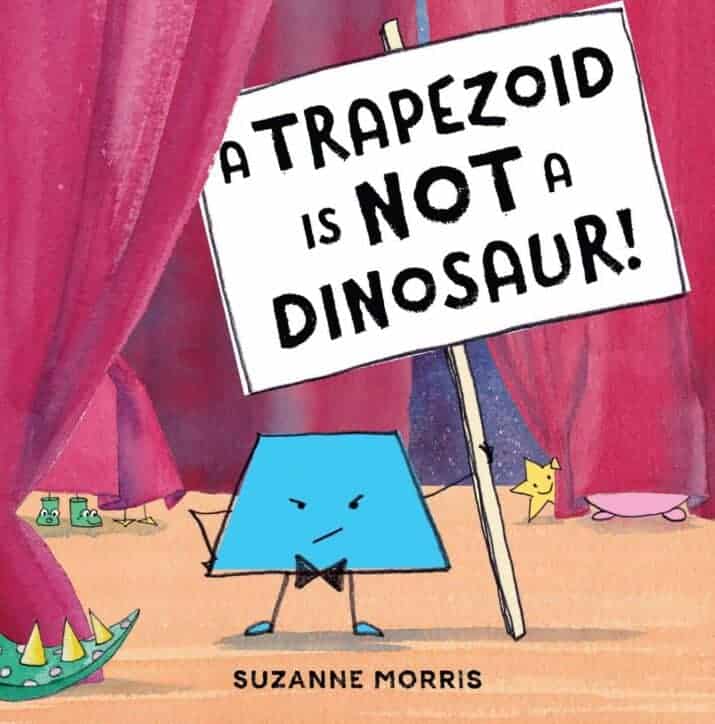 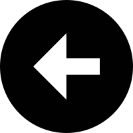 Year 1
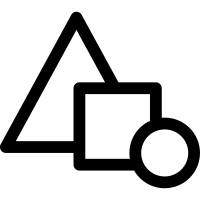 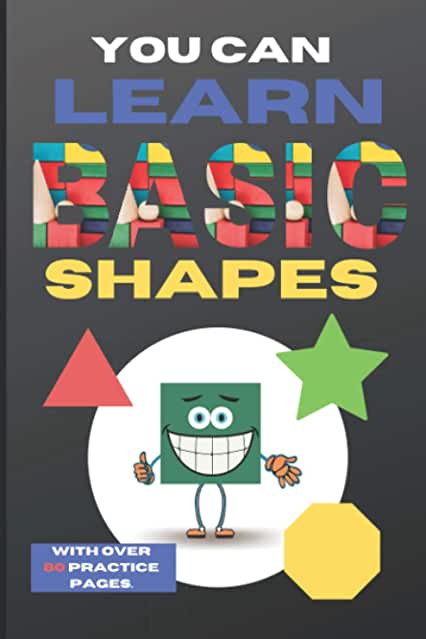 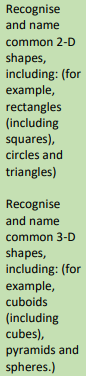 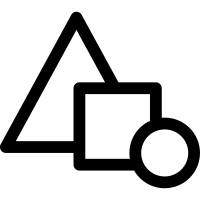 Year 2
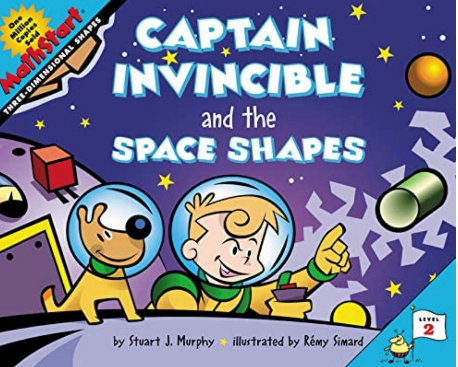 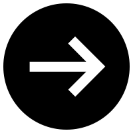 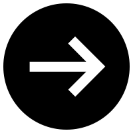 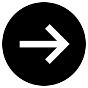 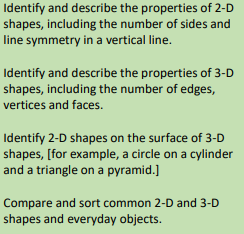 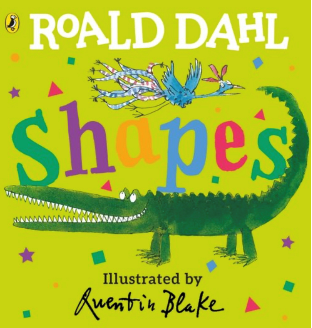 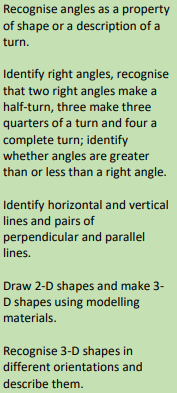 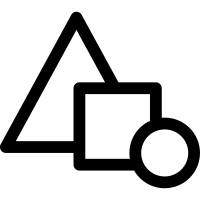 Year 3
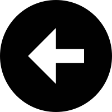 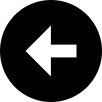 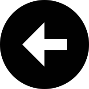 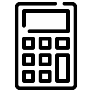 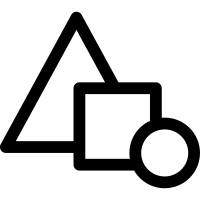 Year 4
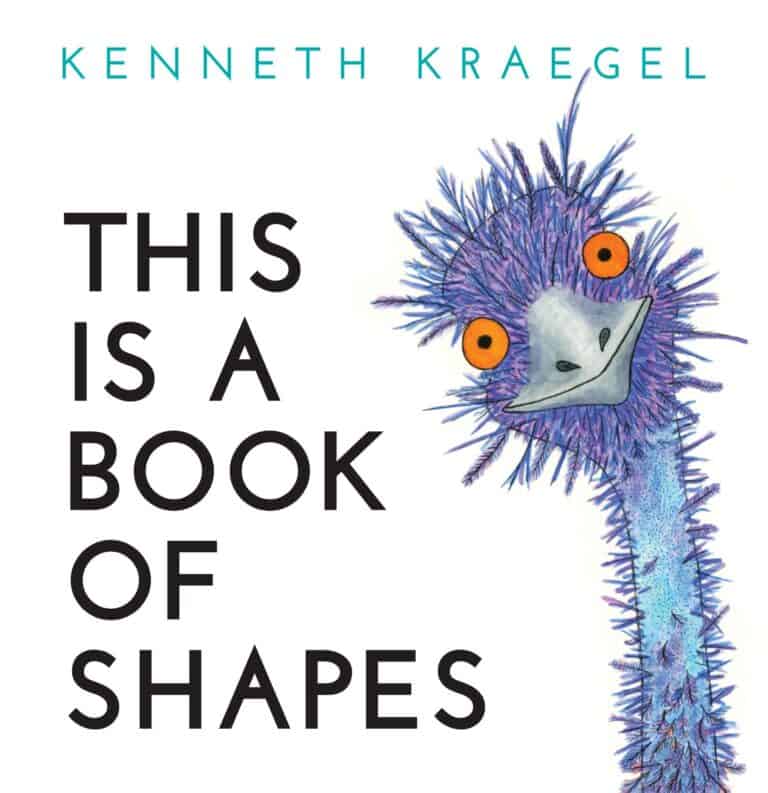 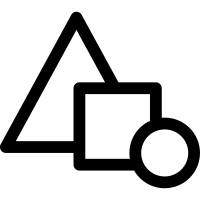 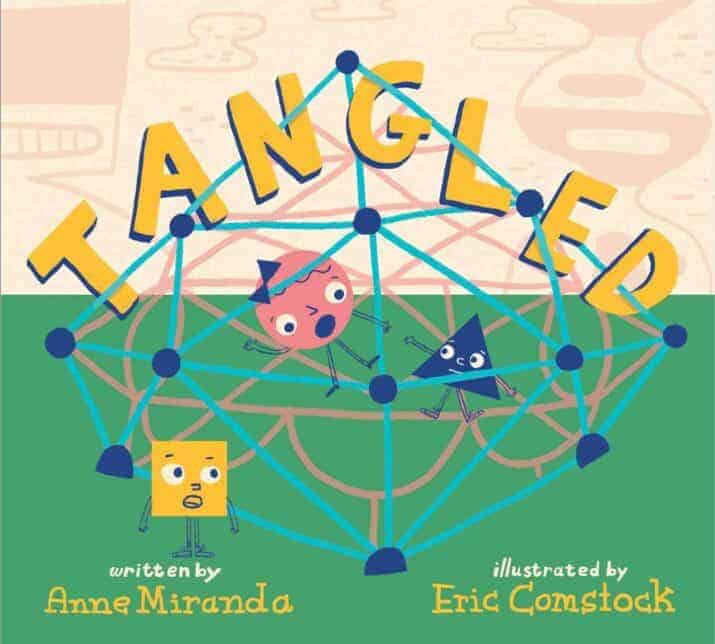 Year 5
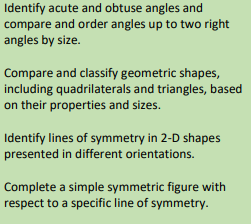 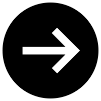 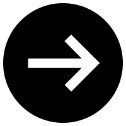 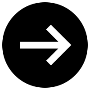 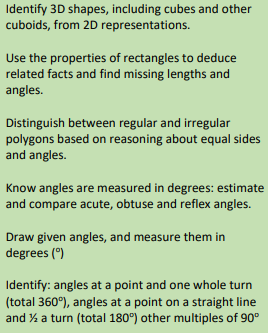 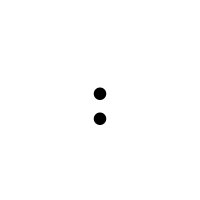 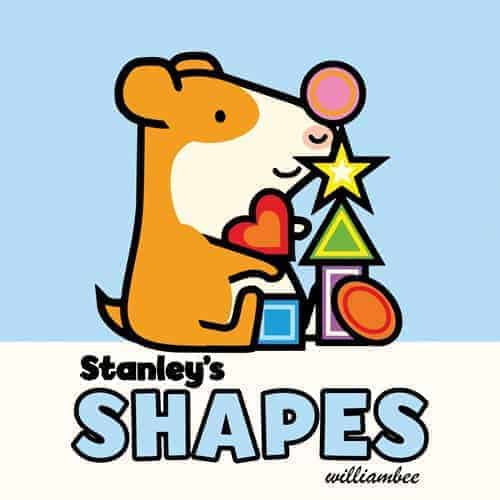 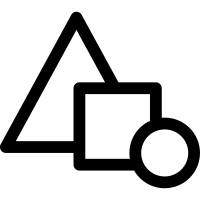 Year 6
.
.
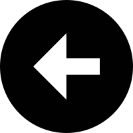 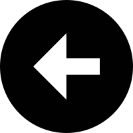 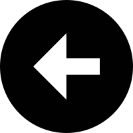 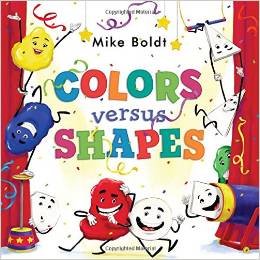 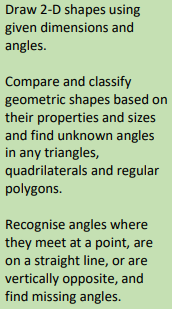 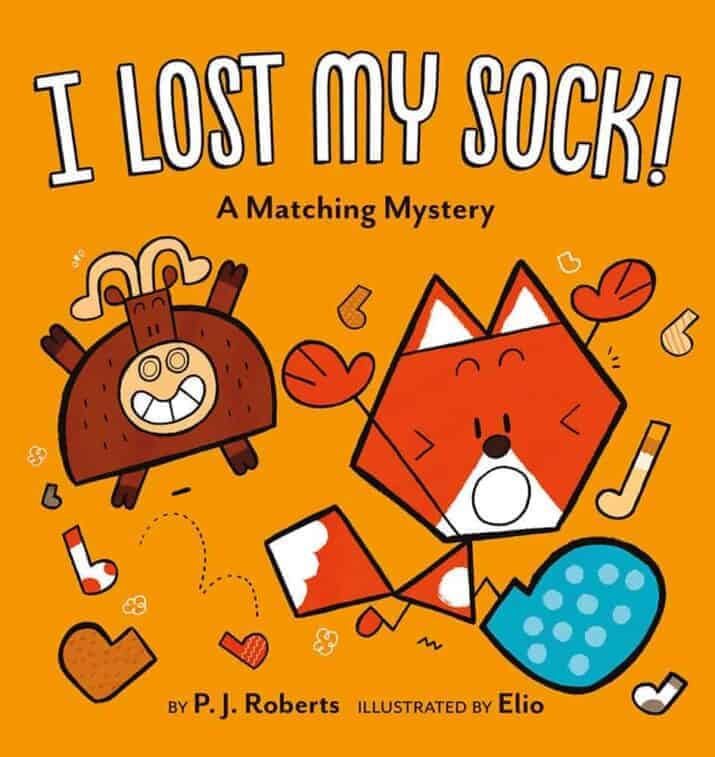 .
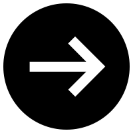 New vocabulary
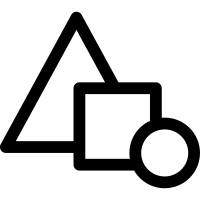 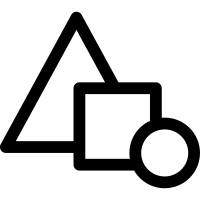 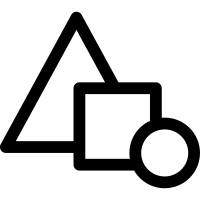 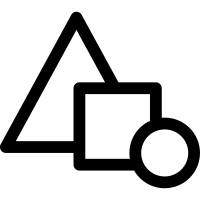 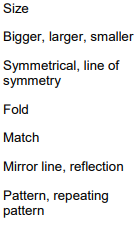 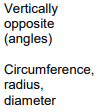 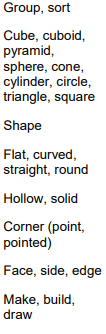 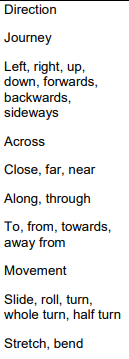 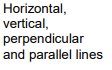 Fractions 
Pathway (WRM)
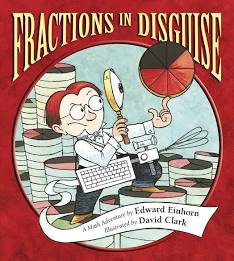 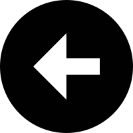 Year 1
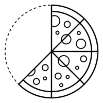 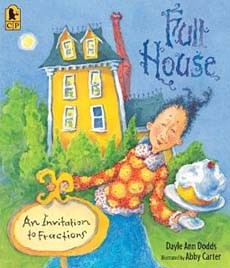 Year 2
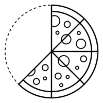 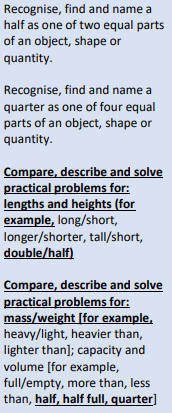 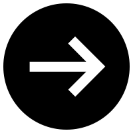 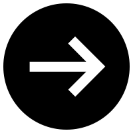 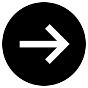 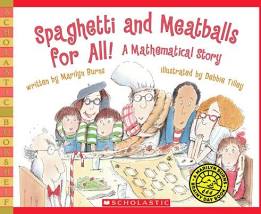 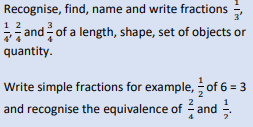 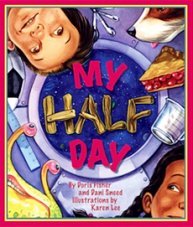 Year 3
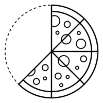 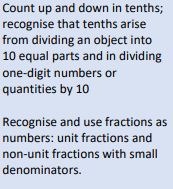 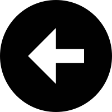 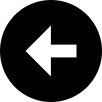 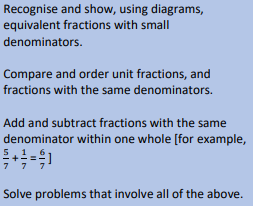 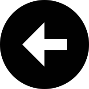 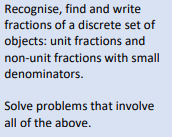 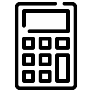 Year 4
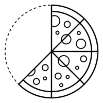 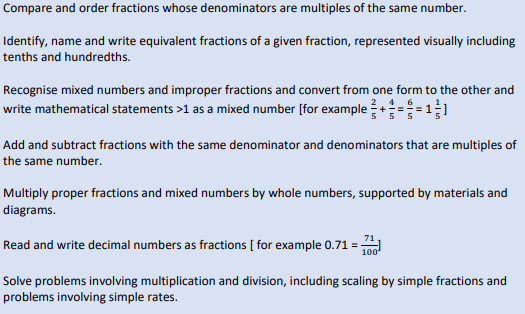 Year 5
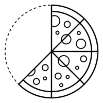 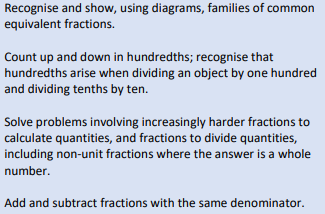 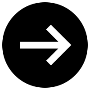 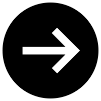 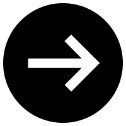 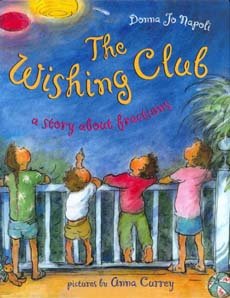 Year 6
.
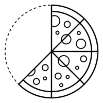 .
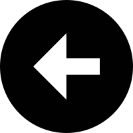 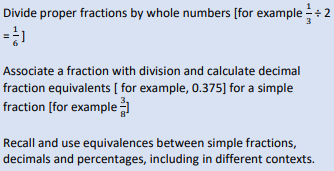 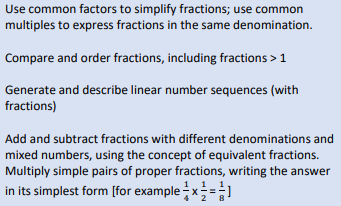 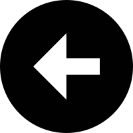 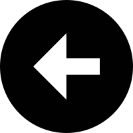 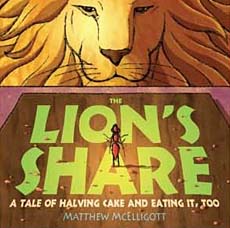 .
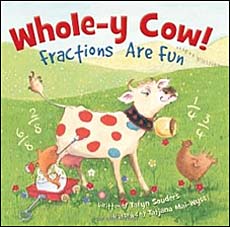 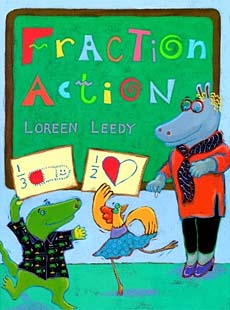 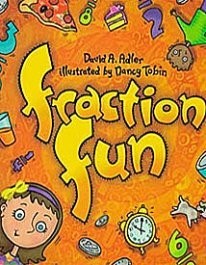 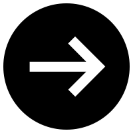 New vocabulary
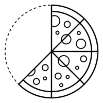 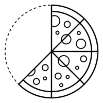 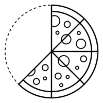 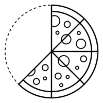 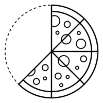 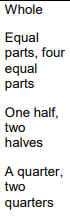 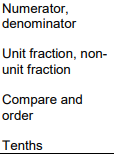 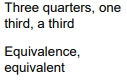 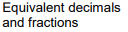 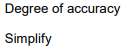 Money
Pathway (WRM)
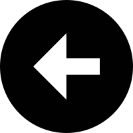 Year 1
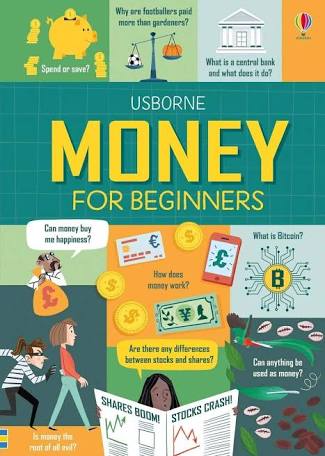 Year 2
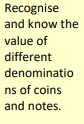 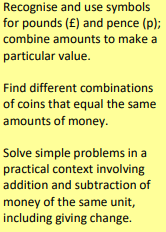 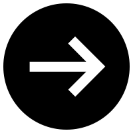 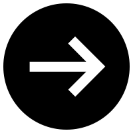 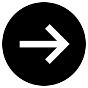 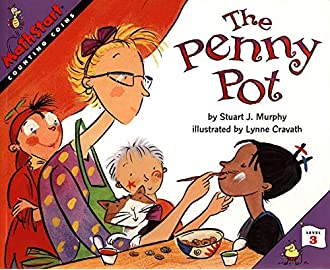 Year 3
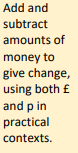 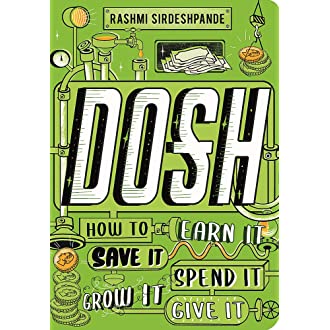 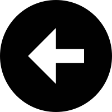 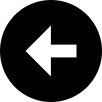 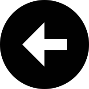 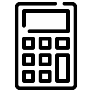 Year 4
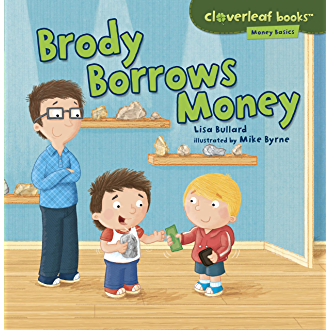 Year 5
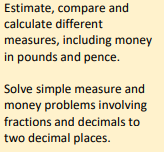 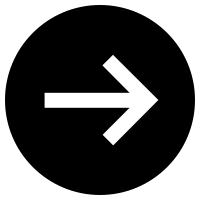 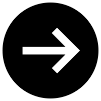 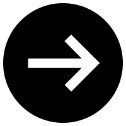 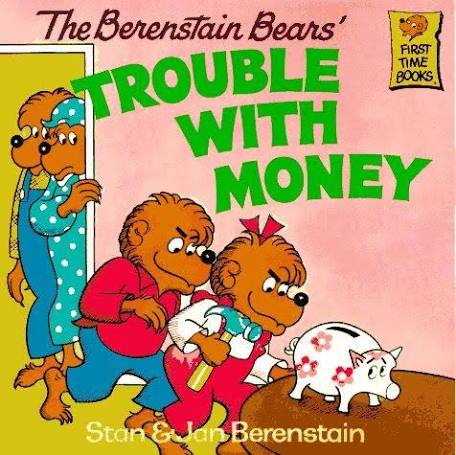 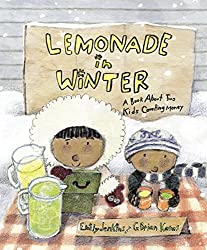 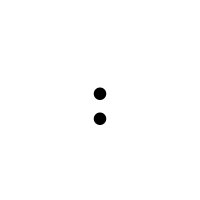 Year 6
.
.
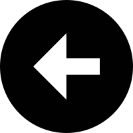 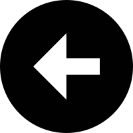 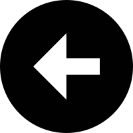 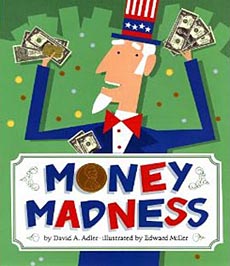 .
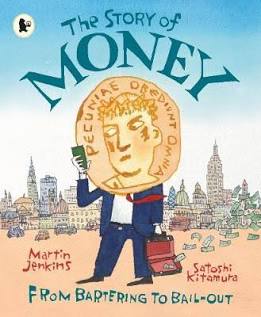 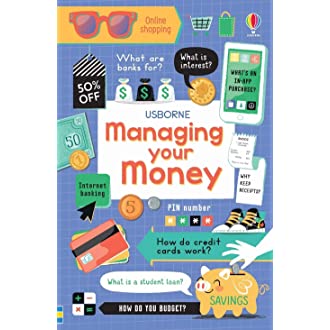 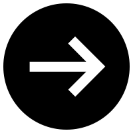 Position and direction
Pathway (WRM)
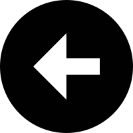 Year 1
Year 2
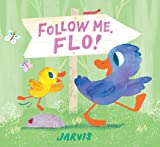 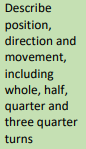 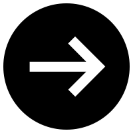 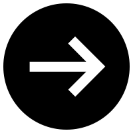 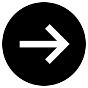 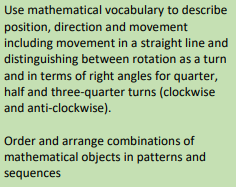 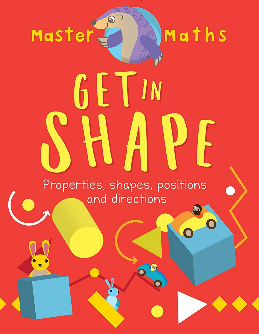 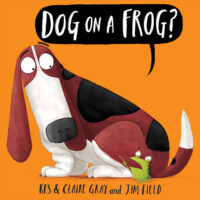 Year 3
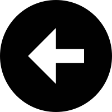 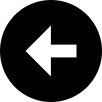 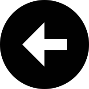 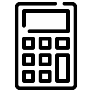 Year 4
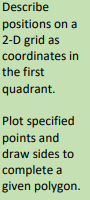 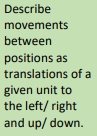 Year 5
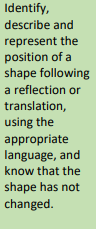 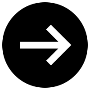 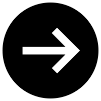 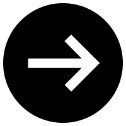 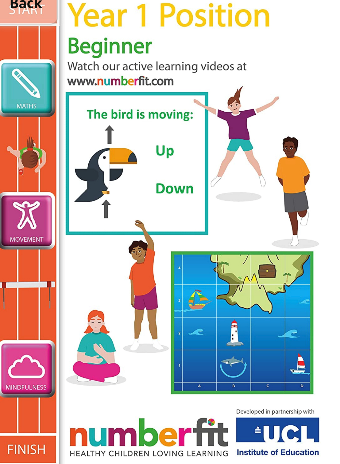 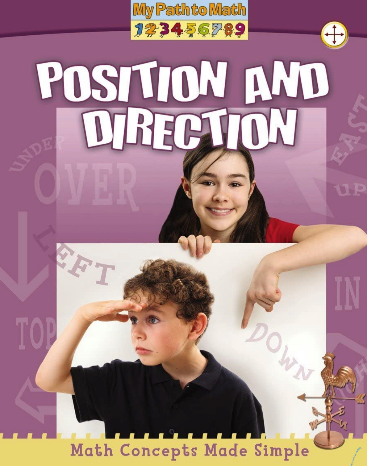 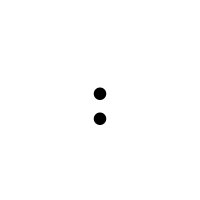 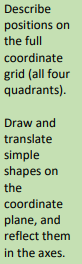 Year 6
.
.
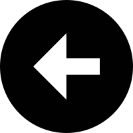 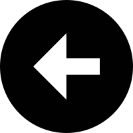 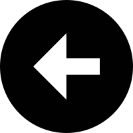 .
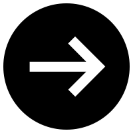 New vocabulary
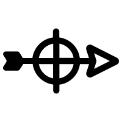 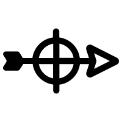 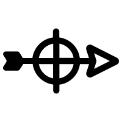 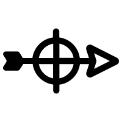 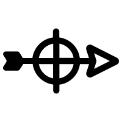 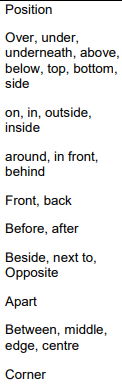 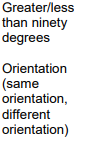 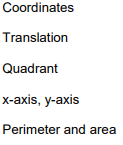 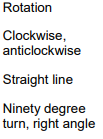 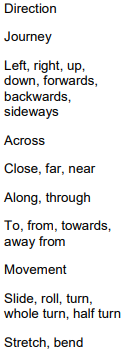 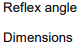 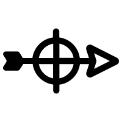 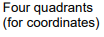 Statistics
Pathway (WRM)
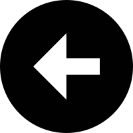 Year 1
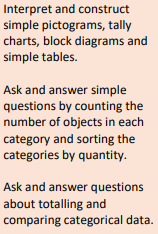 Year 2
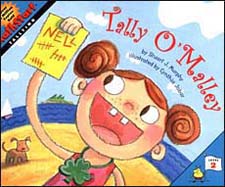 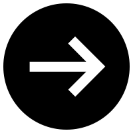 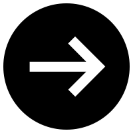 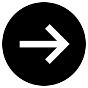 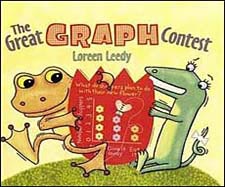 Year 3
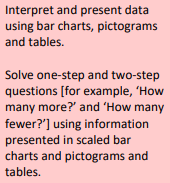 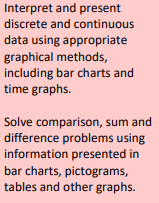 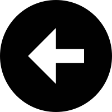 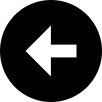 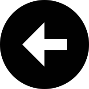 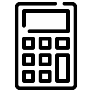 Year 4
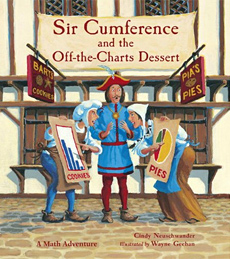 Year 5
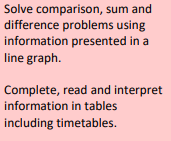 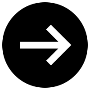 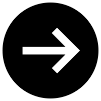 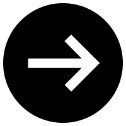 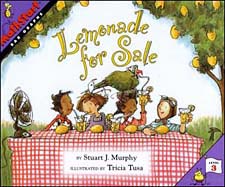 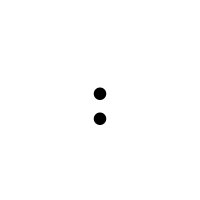 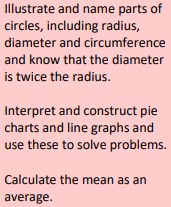 Year 6
.
.
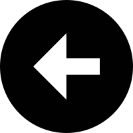 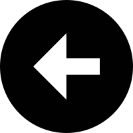 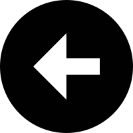 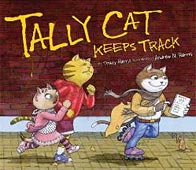 .
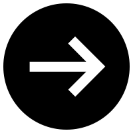 New vocabulary
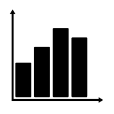 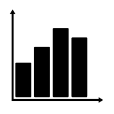 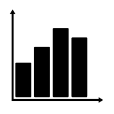 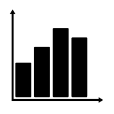 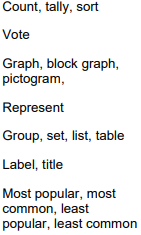 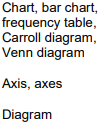 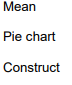 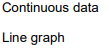